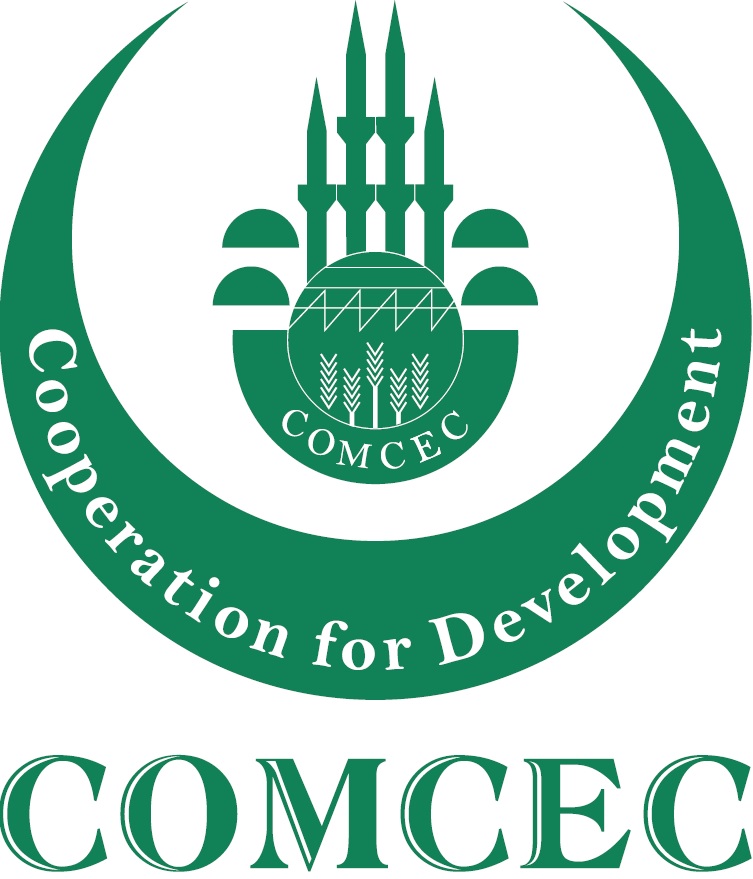 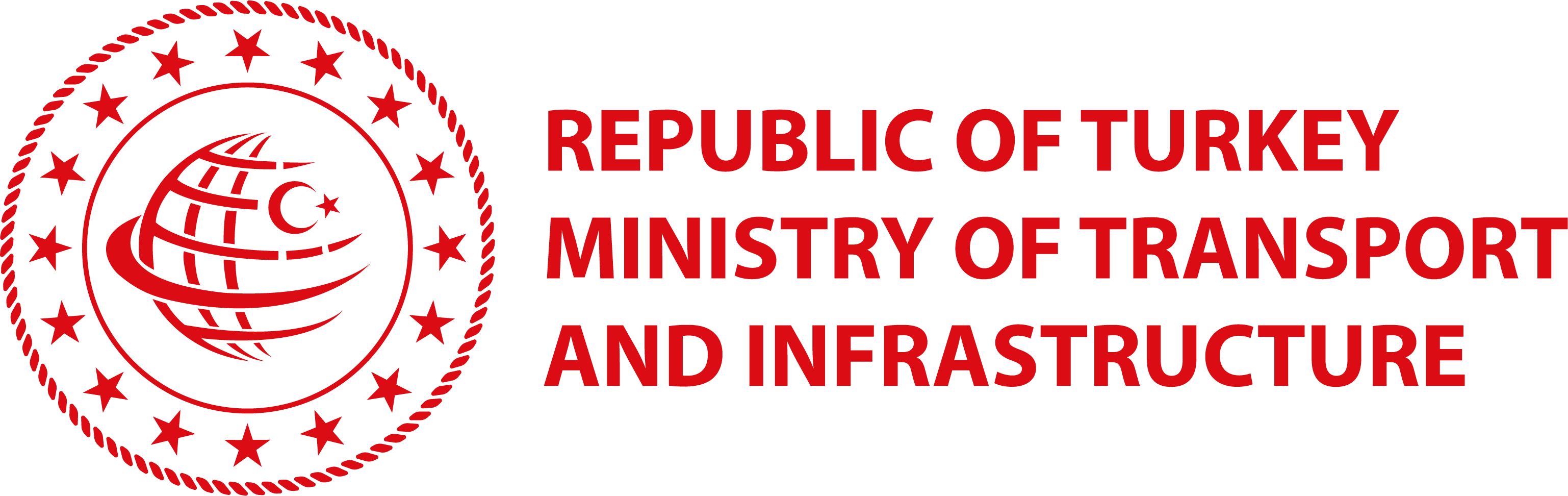 Implementation and Fulfillment of International Maritime Agreements
Virtual Training 

8-10 September 2021
This training is funded under the COMCEC Project Funding
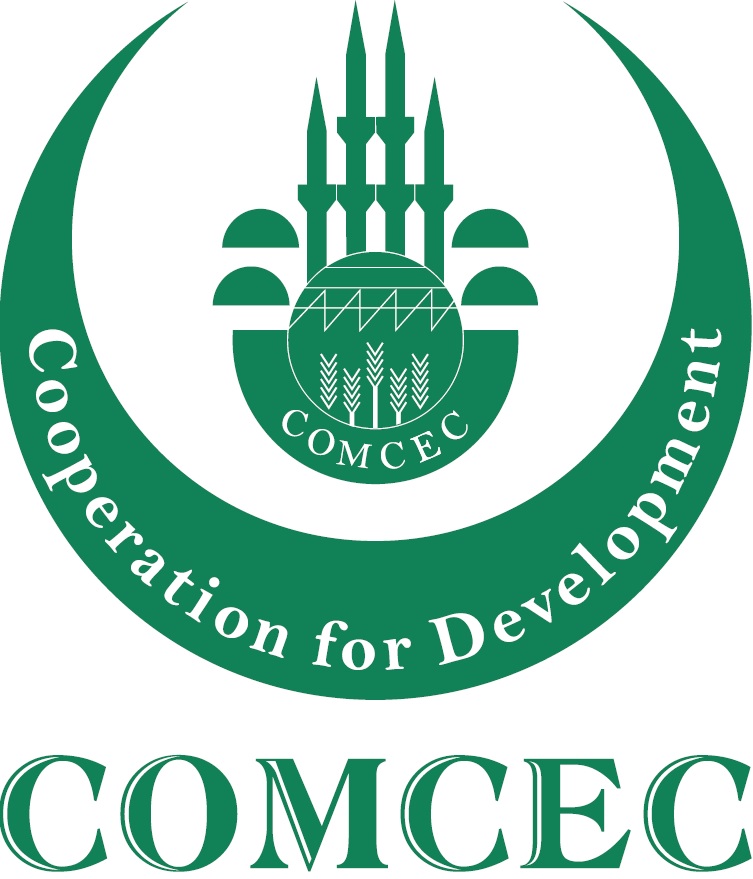 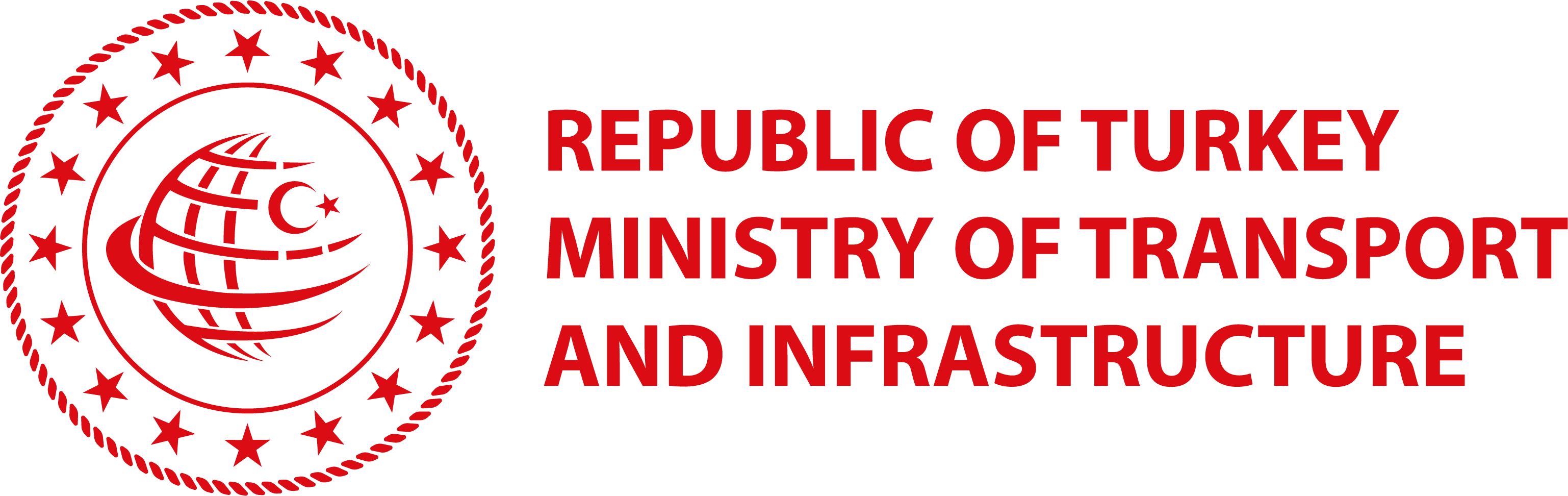 IMO’S STRUCTURE AND ITS ROLES
Dr Belma BULUT ŞAHİN, 
Asst. Prof of Maritime Law, Kocaeli University
8 Sep 2021,Wednesday
This training is funded under the COMCEC Project Funding
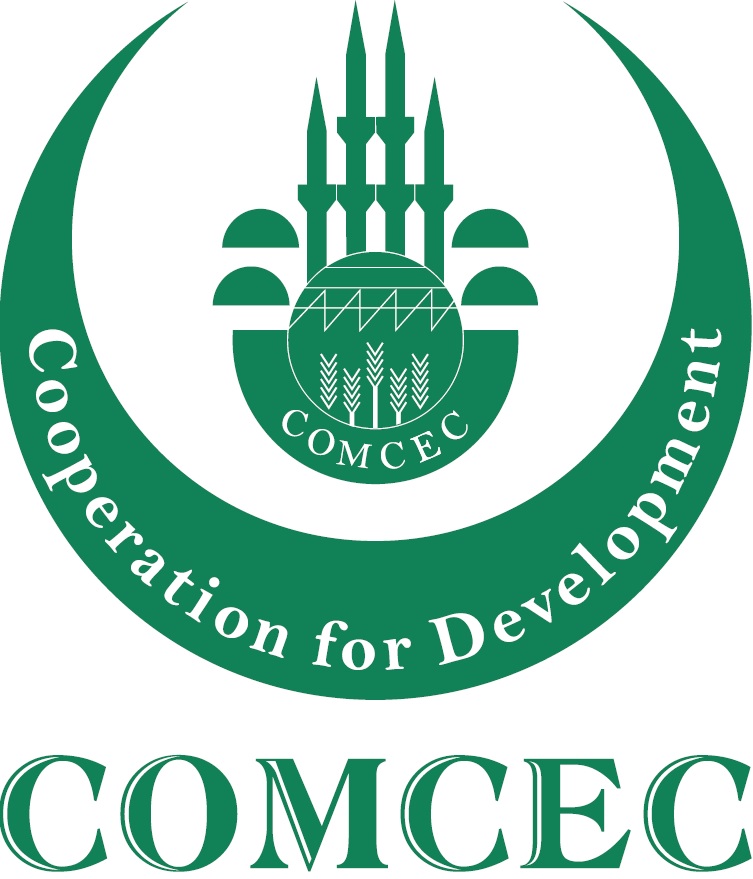 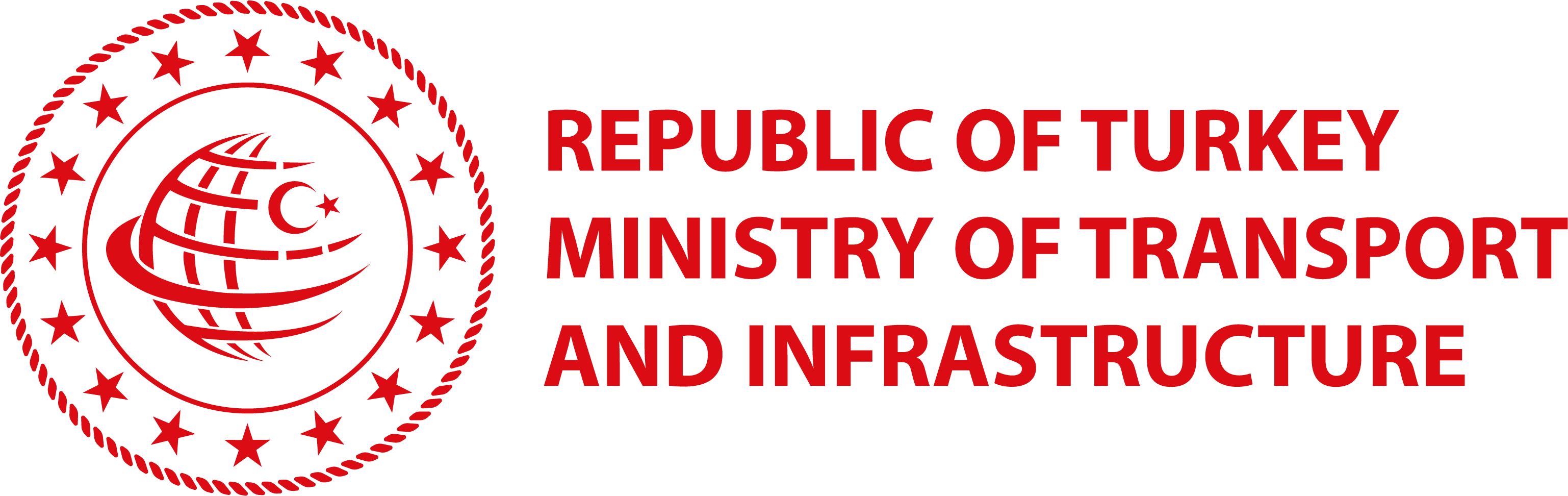 OUTLINES

Actors in Maritime Transportation

Need for an International Regulatory Body

IMO’s Structure

IMO’s Roles
This training is funded under the COMCEC Project Funding
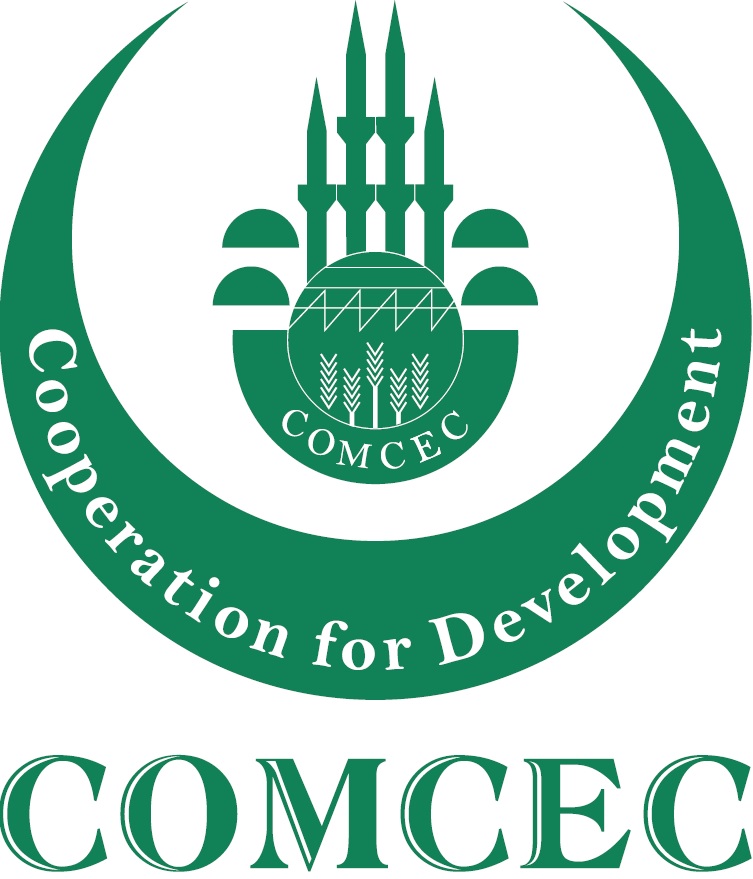 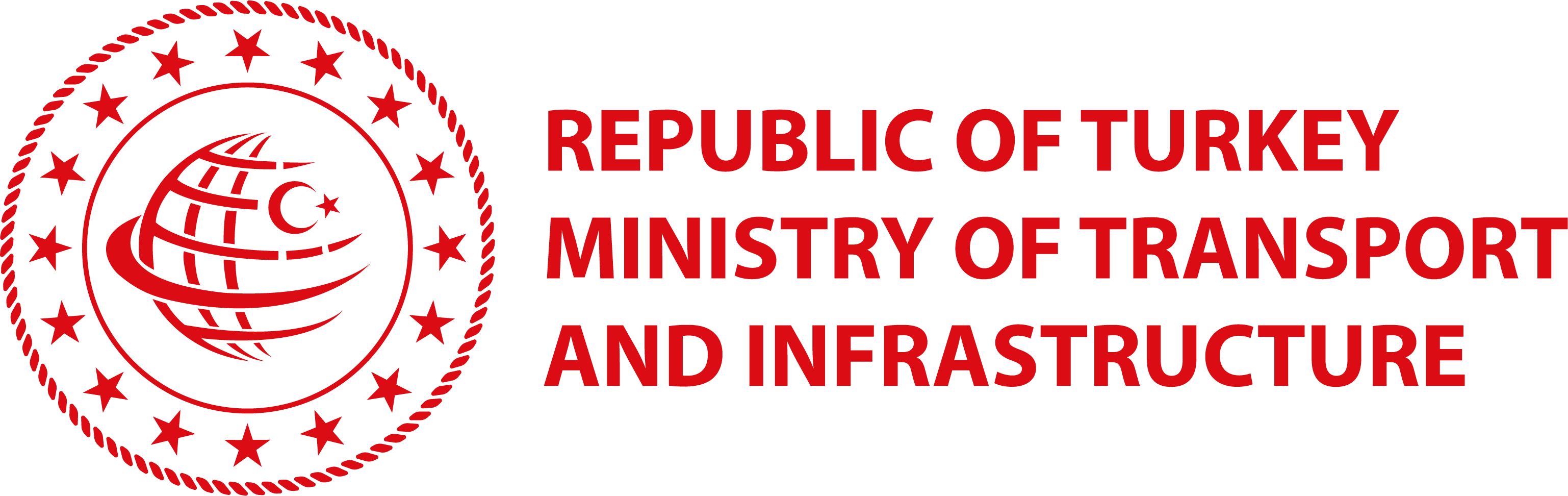 ACTORS IN MARITIME TRANSPORTATION-1


                                            Seller --------------------------------------------Buyer


         Shipowner     Charterer        Ship Management Company    Freight Forwarder   Broker 

              
	 	Agencies of Shipper/shipowner/Port		 	Bank


	Custom Office 			Port Authority 		Terminal Operator
This training is funded under the COMCEC Project Funding
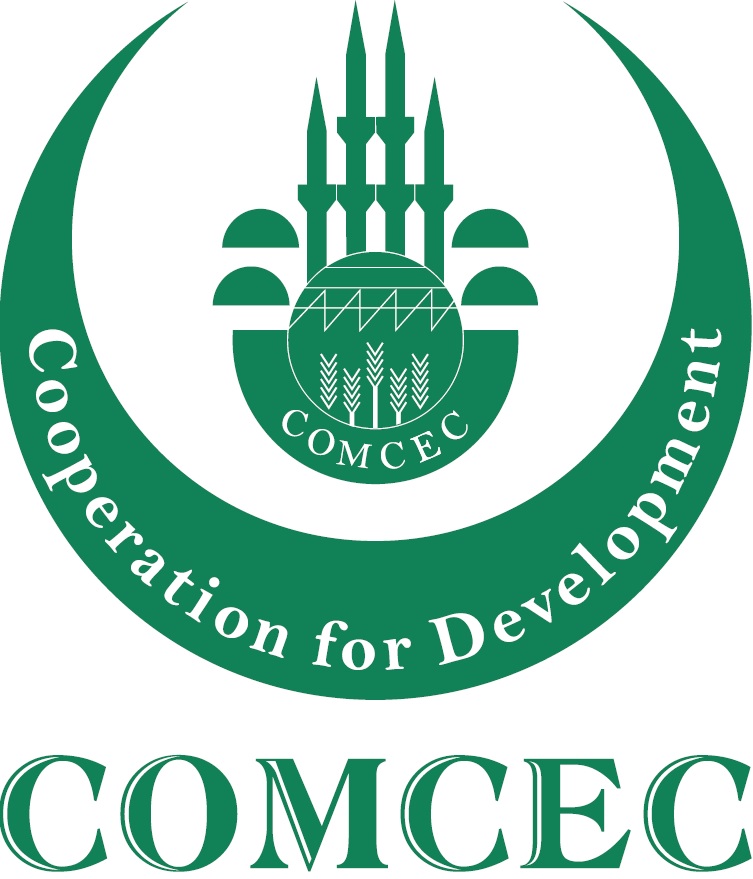 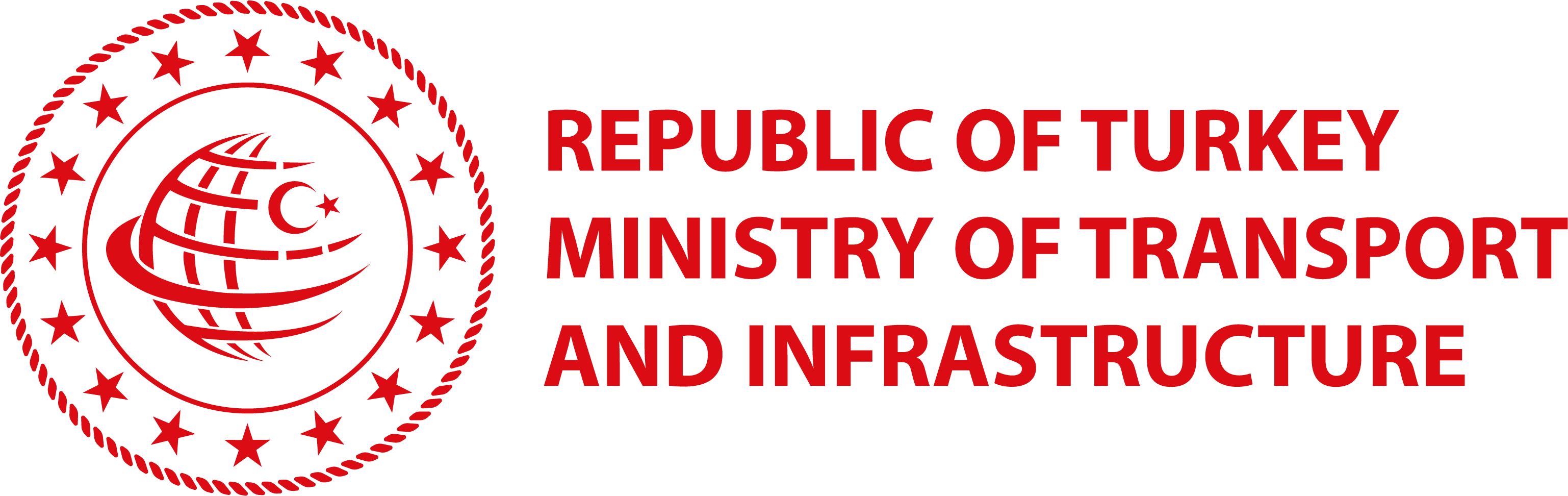 ACTORS IN MARITIME TRANSPORTATION-2


				

					   SHIP
                                                        
			Shipbuilder 	 Classification Society	 CREW

  	
		Flag State 		Coastal State   			Port State
This training is funded under the COMCEC Project Funding
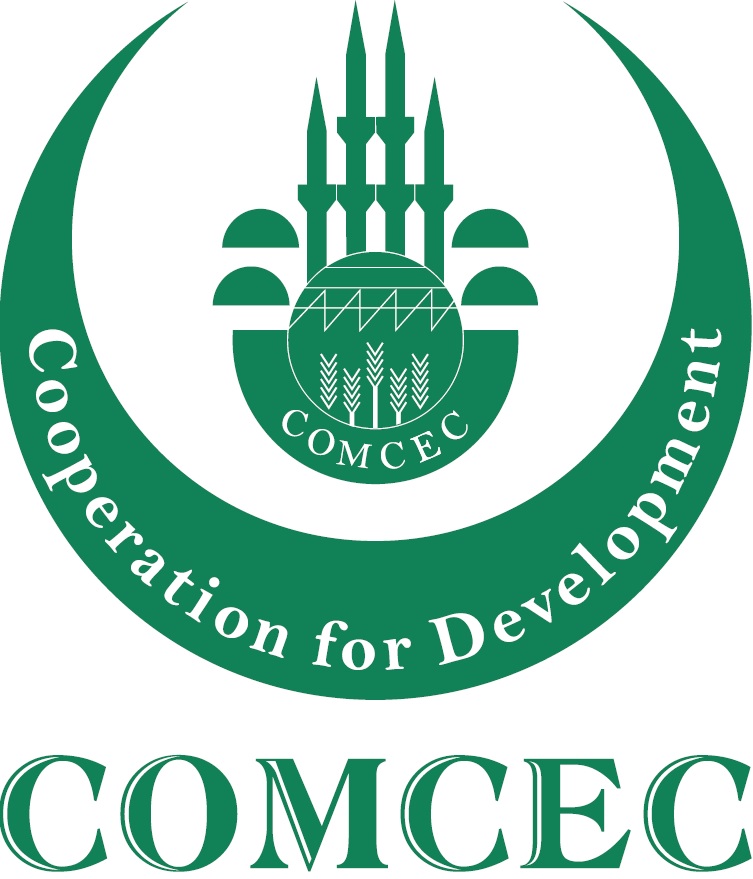 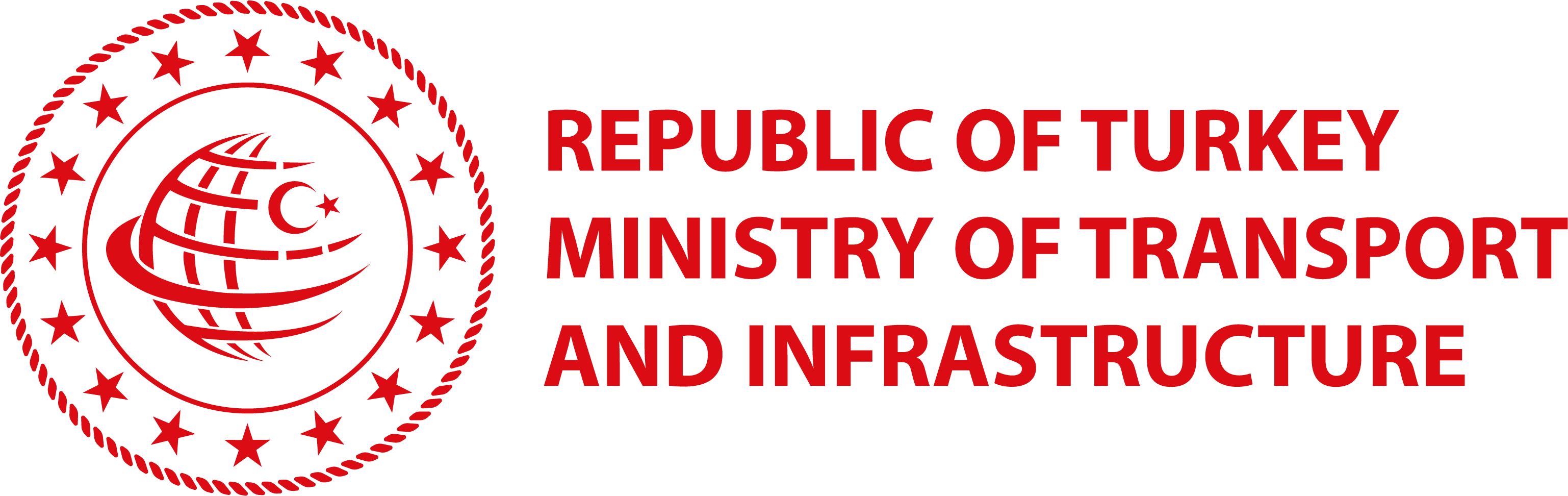 NEED FOR AN INTERNATIONAL REGULATORY BODY-1



Global nature of maritime transportation

State’s sovereignty- national laws

Need for uniformity and legal certainty
This training is funded under the COMCEC Project Funding
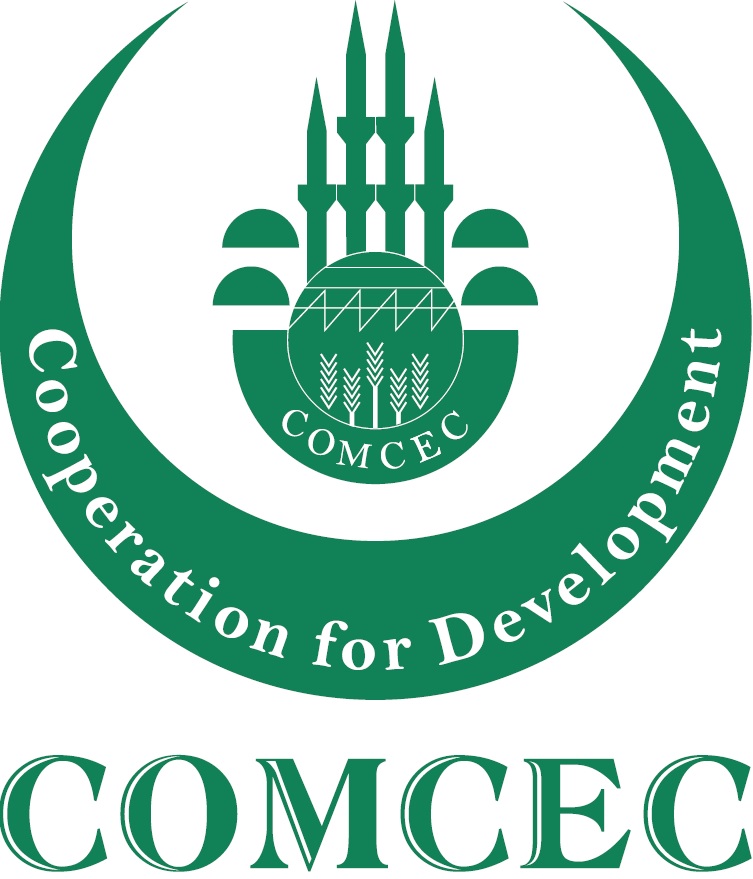 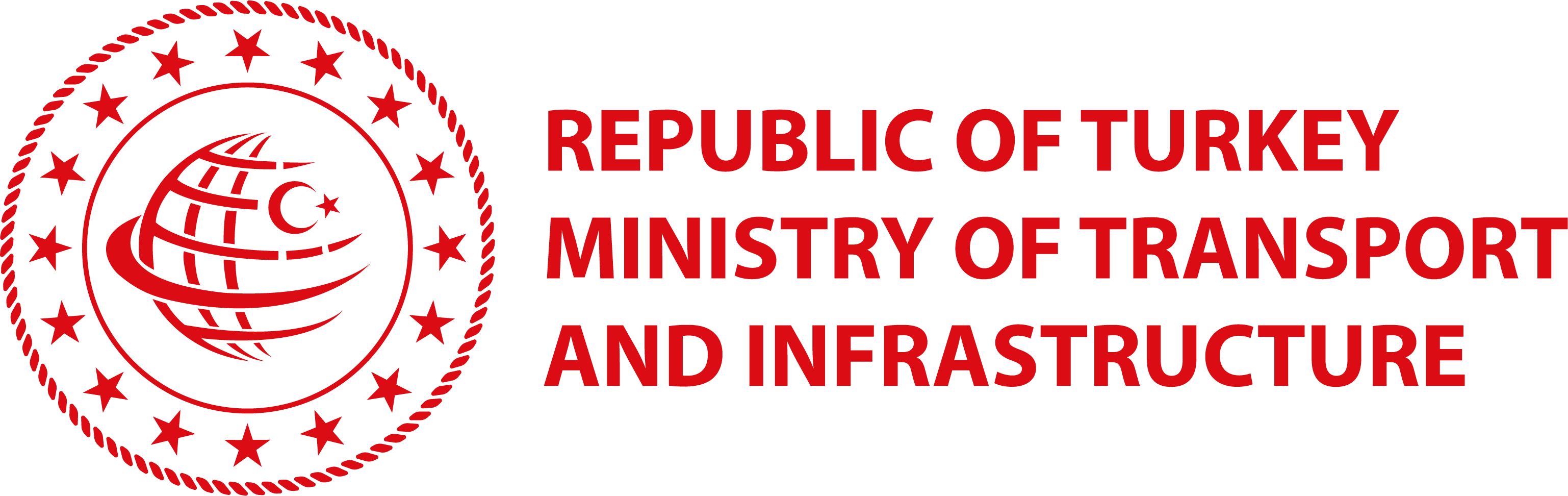 NEED FOR AN INTERNATIONAL REGULATORY BODY-2

IMO was established- with the Convention on the Intergovernmental Maritime Consultative Organization 

Convention was adopted in 6 March 1948, entered into force in 6 January 1959

Important Amendments of the Convention:

	- Resolutions A.358 (IX) of 14 November 1975 
	- Resolution  A.371 (X) of 9 November 1977 


Titles of Convention and the Organization were changed into “International Maritime Organization”
This training is funded under the COMCEC Project Funding
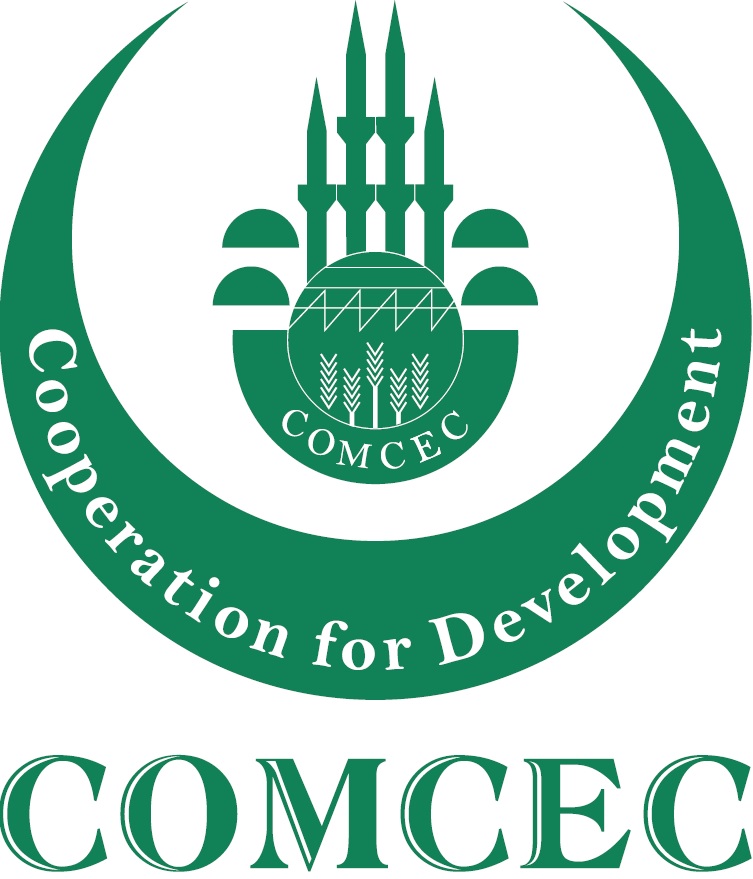 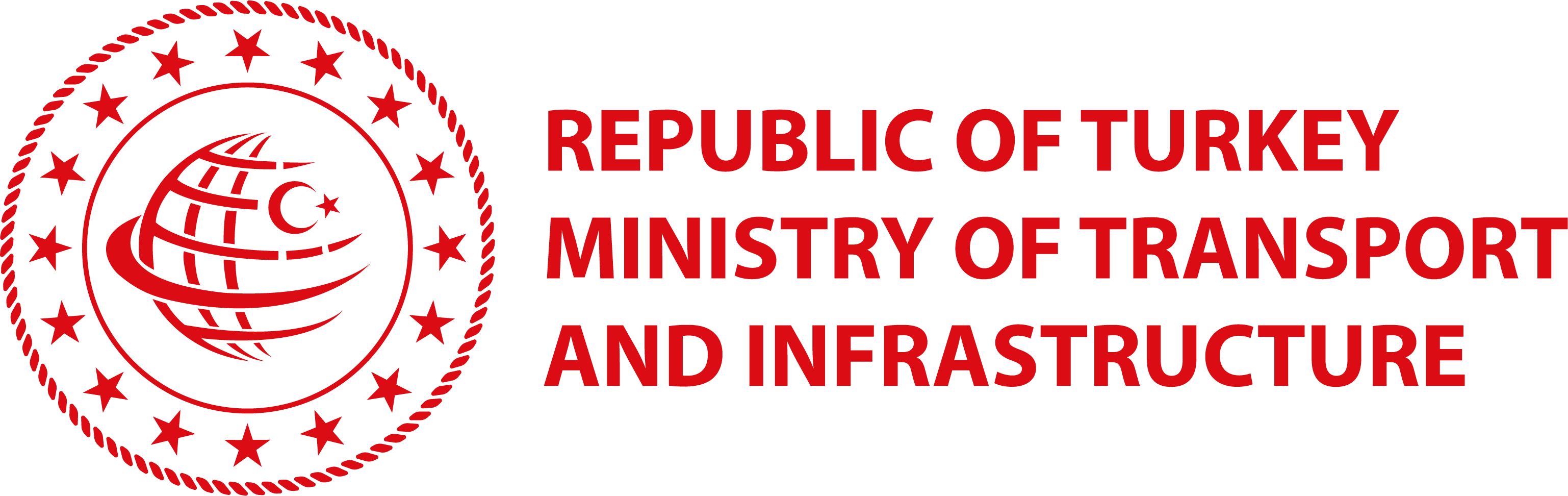 IMO’S STRUCTURE-1


Article 11 of Convention on the IMO: 

Assembly, 
Council, 
Maritime Safety Committee, 
Legal Committee, 
Marine Environment Protection Committee, 
Technical Co-operation Committee
Also, Facilitation Committee
This training is funded under the COMCEC Project Funding
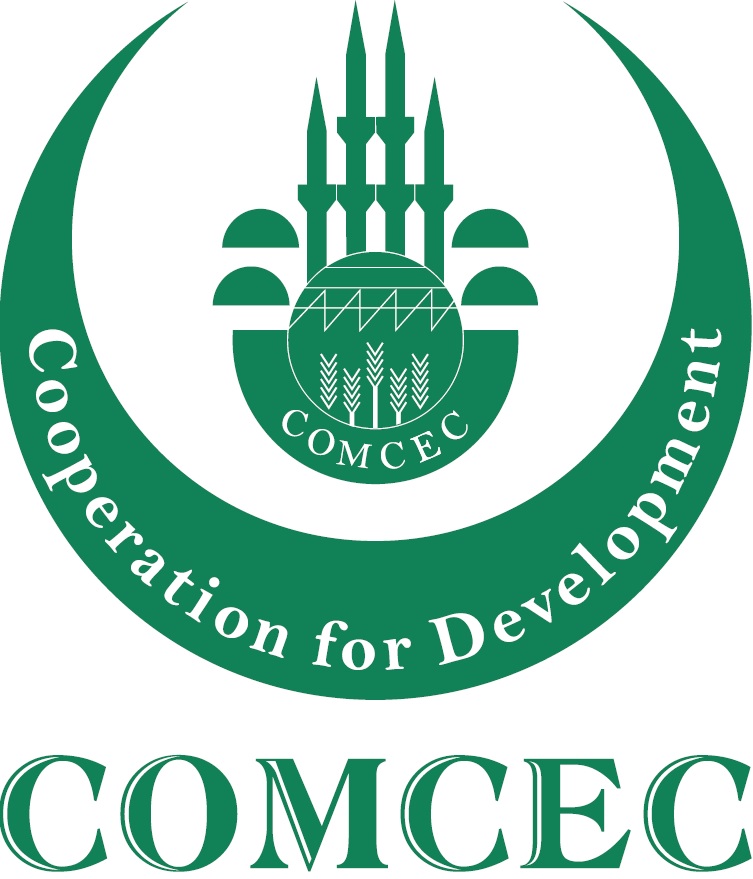 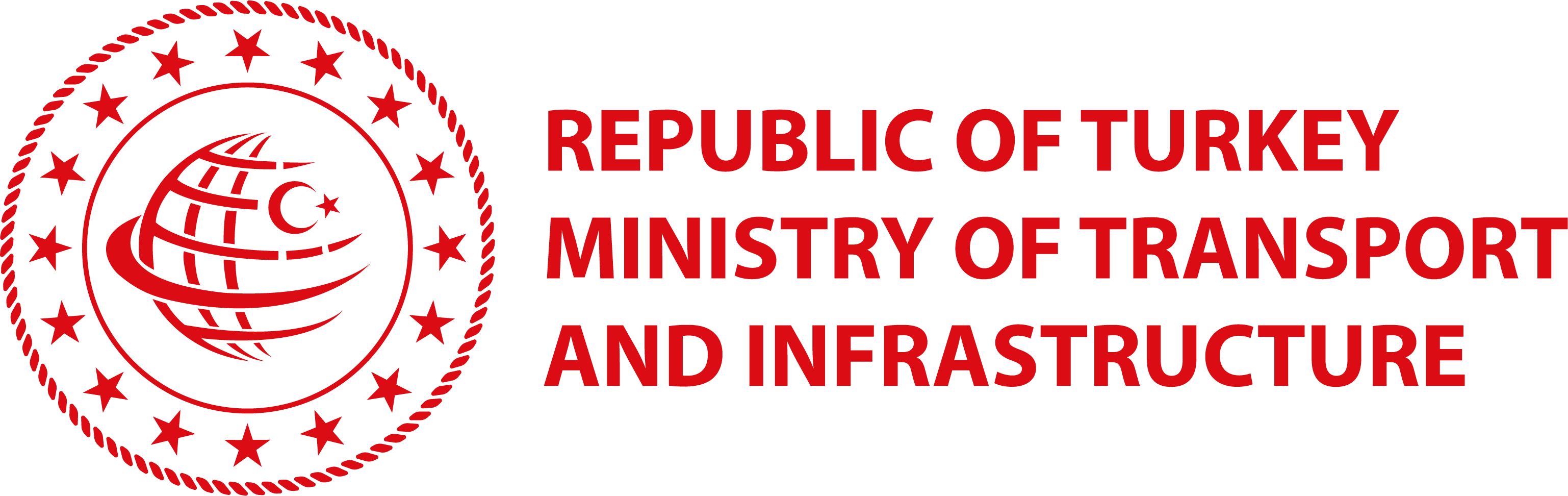 IMO’S STRUCTURE-2



Assembly: All member states – Highest governing body

Council: 40 member states chosen by Assembly- Executive organ which is reponsible for supervising the work of the IMO

Maritime Safety Committee: Safety, security including humen element

Legal Committee: Legal problems such as fair treatment of seafarers, unlawful activities at sea
This training is funded under the COMCEC Project Funding
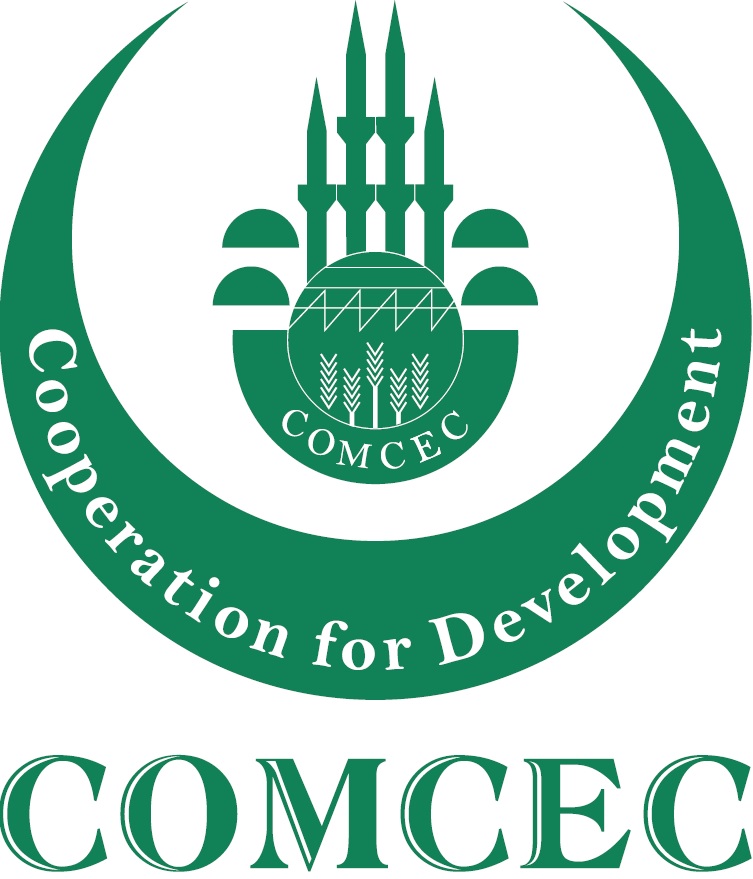 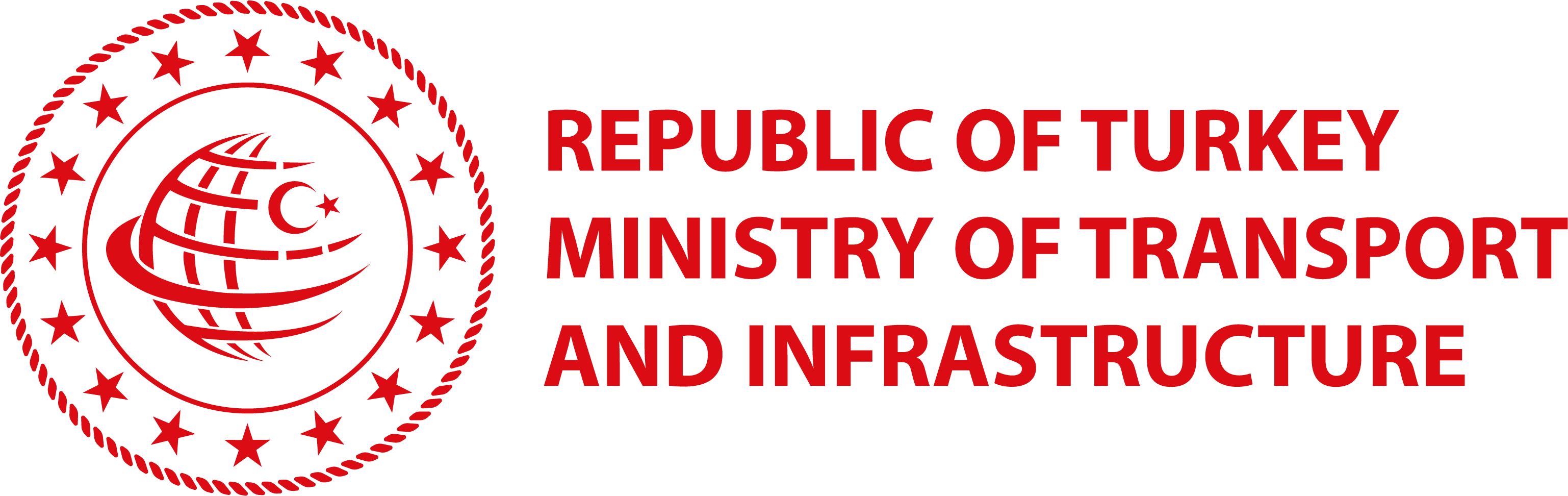 IMO’S STRUCTURE-3



Marine Environment Protection Committee: Prevention and control of pollution arising from ships

Technical Co-operation Committee: Technical assistance for an uniform and effective implementation of IMO instruments

Facilitation Committee: Eliminate unnecessary formalities related to international maritime traffic
This training is funded under the COMCEC Project Funding
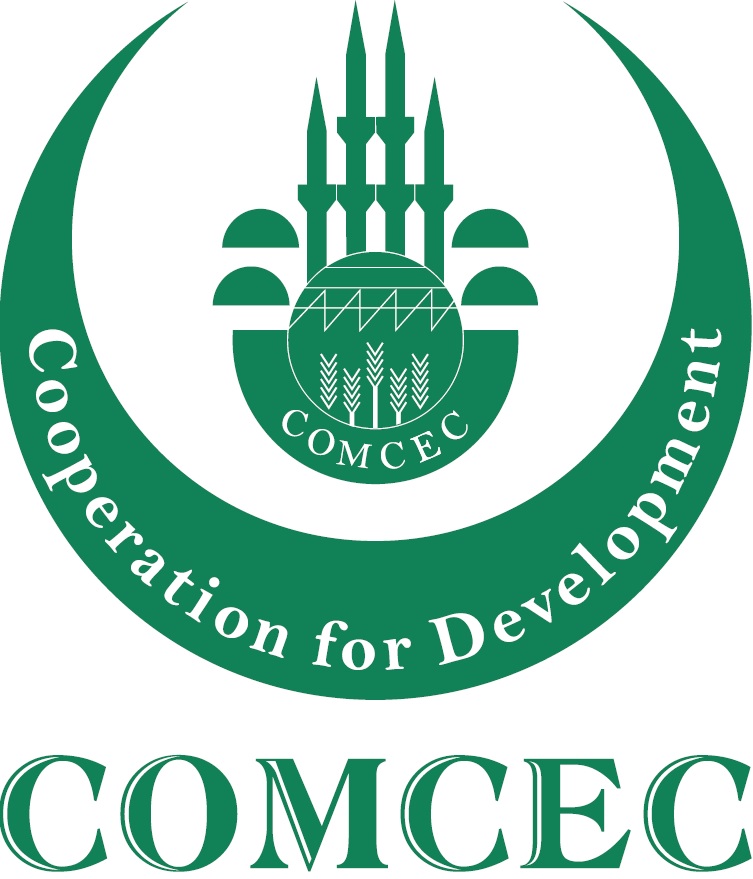 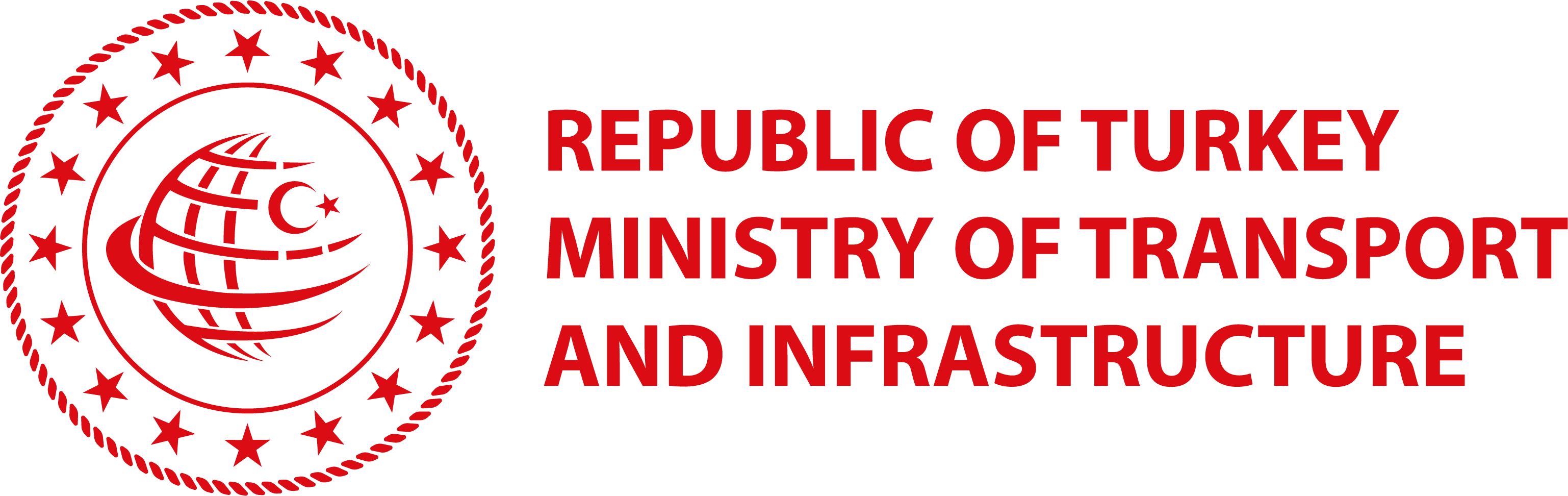 IMO’S ROLES-1

Article 1 of Convention on the IMO: Purposes of the Organization
a- To provide machinery for co-operation among Governments in the field of governmental regulation and practices relating to technical matters of all kinds affecting shipping engaged in international trade; to encourage and facilitate the general adoption of the highest practicable standards in matters concerning the maritime safety, efficiency of navigation and prevention and control of marine pollution from ships; and to deal with administrative and legal matters related to the purposes set out in this Article

b- To encourage the removal of discriminatory action and unnecessary restrictions by Governments affecting shipping engaged in international trade so as to promote the availability of shipping services to the commerce of the world without discrimination; assistance and encouragement given by a Government for the development of its national shipping and for purposes of security does not in itself constitute discrimination, provided that such assistance and encouragement is not based on measures designed to restrict the freedom of shipping of all flags to take part in international trade;

c- To provide for the consideration by the Organization of matters concerning unfair restrictive practices by shipping concerns in accordance with part II…
This training is funded under the COMCEC Project Funding
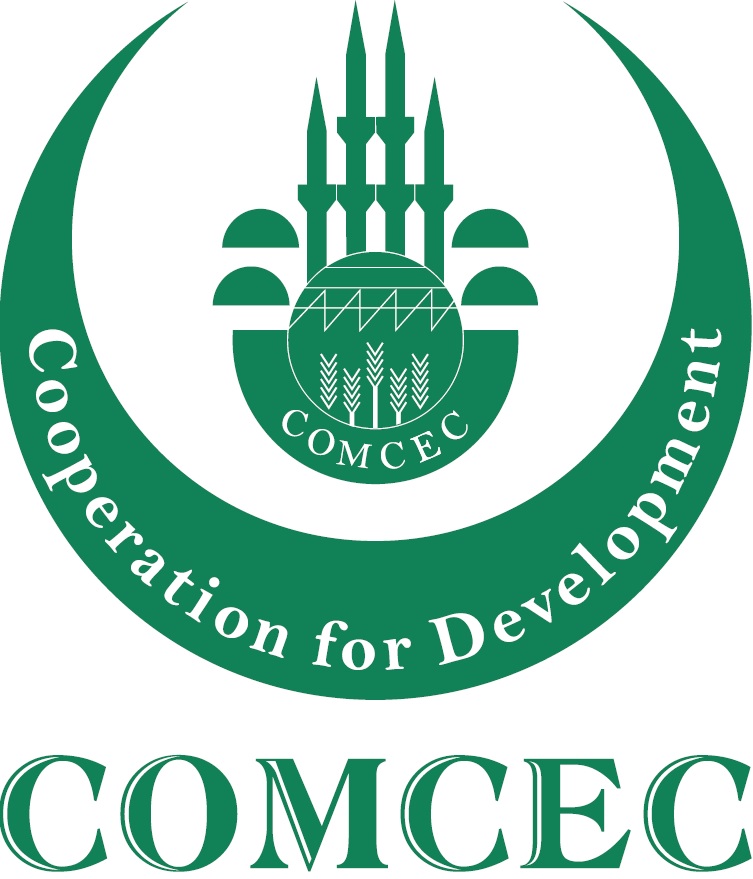 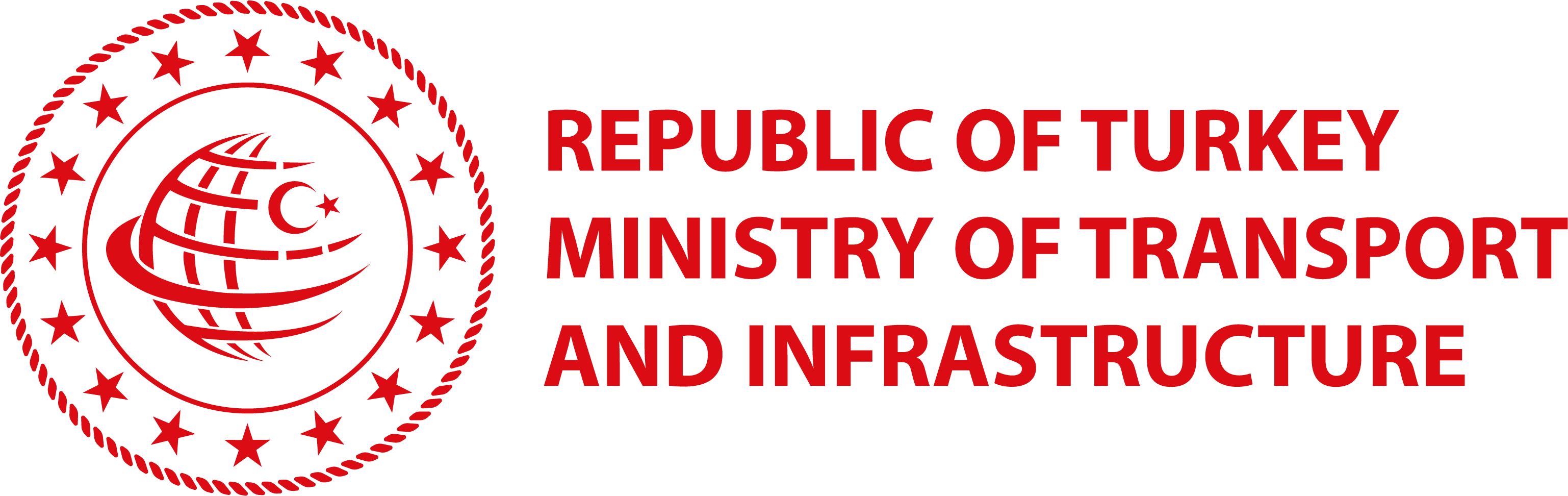 IMO’S ROLES-2

IMO’s scope of Work:

Response against major disaster- proactive and preventive approach 

Standard setting- providing technical assistance 

Maritime safety and prevention marine pollution- maritime security, climate change, ocean governance 

New technology- new trade routes- new maritime nations
This training is funded under the COMCEC Project Funding
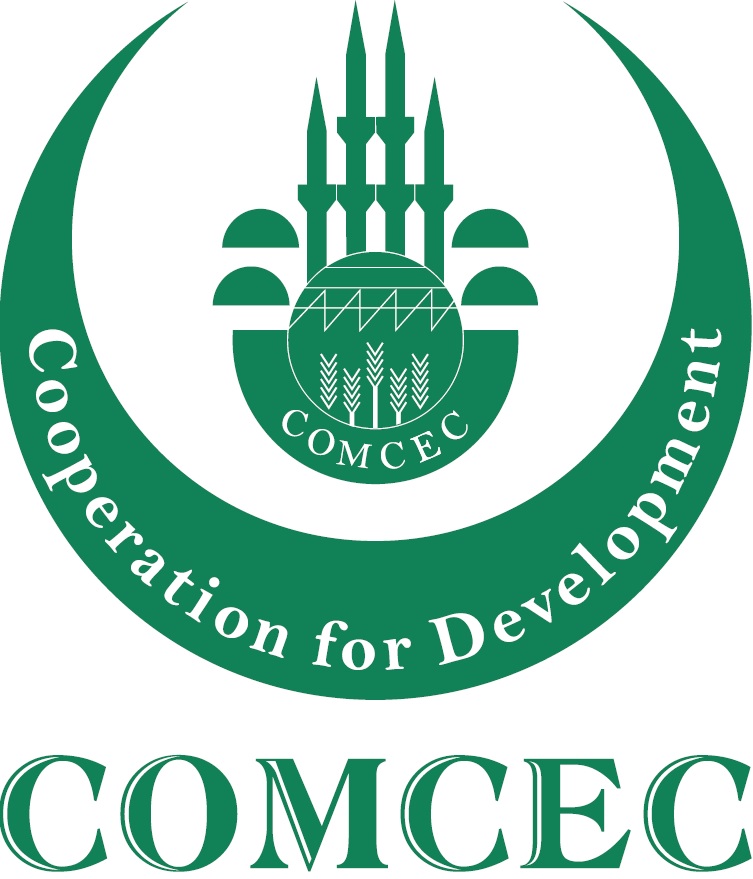 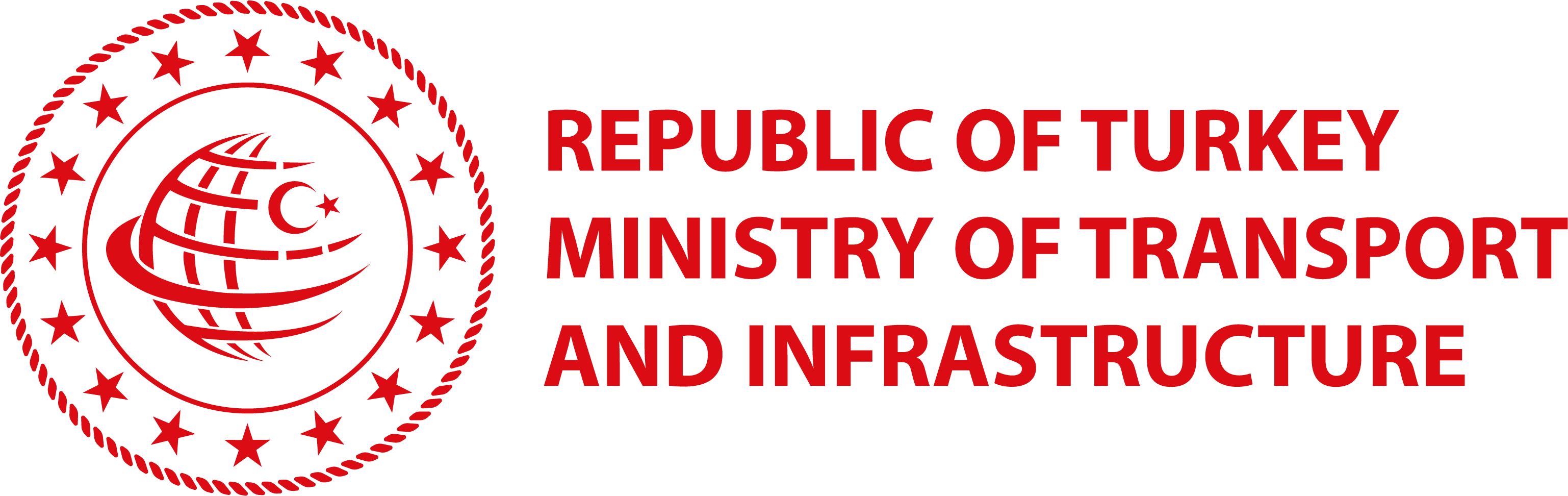 IMO’S ROLES-3

Article 2-3 of Convention on the IMO: Functions of IMO

IMO must consider and make recommendation on the matters  Regulated in Article 1

Provide for the drafting of conventions, agreements or other suitable instruments and recommend those to governments and other relevant bodies  

Provide technical co-operation, mechanism for consultation among members and exchange information among governments
This training is funded under the COMCEC Project Funding
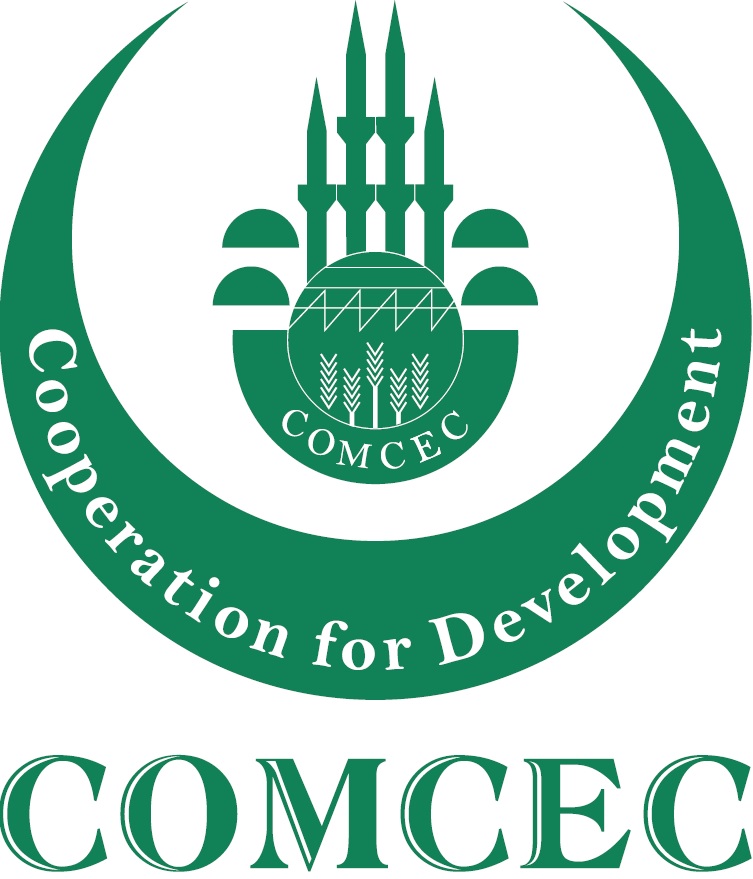 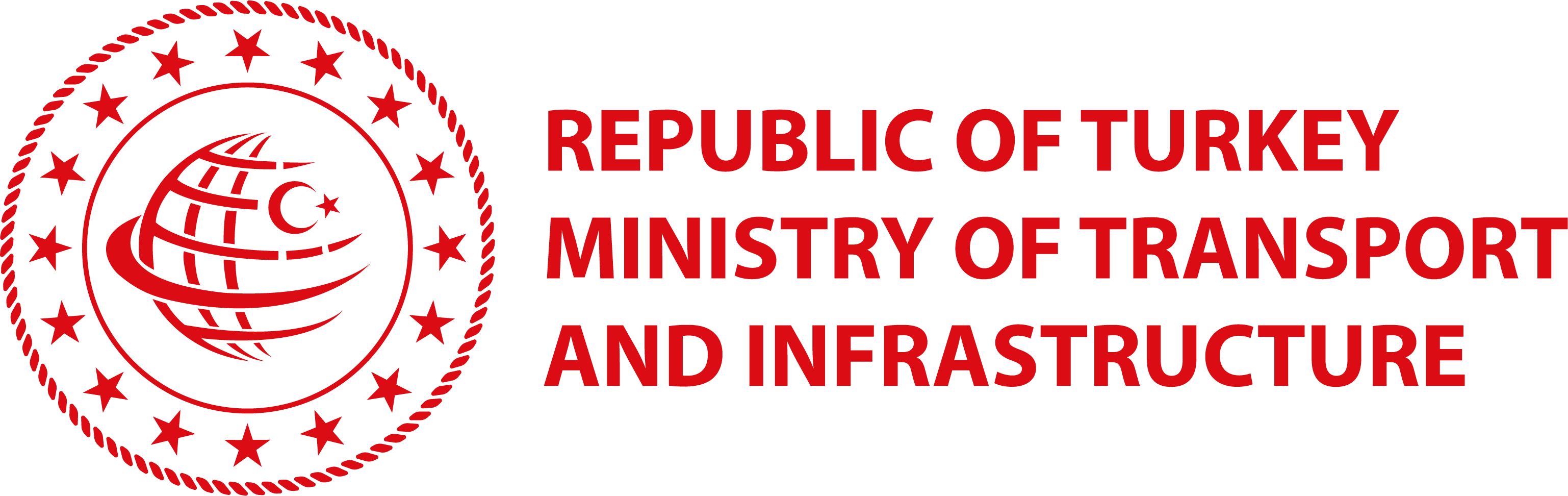 IMO’S ROLES-4

IMO’s Regulatory Function- IMO’s Recommendation Function 

Compulsory regulations- Guidelines 

For example, “Guidelines on Maritime Cyber Risk Management” provides recommendations for maritime cyber risks, and it aims to raise awareness on cyber risk threats. 

ISPS Code: Part A compulsory requirements whereas Part B contains some recommendatory guidelines
This training is funded under the COMCEC Project Funding
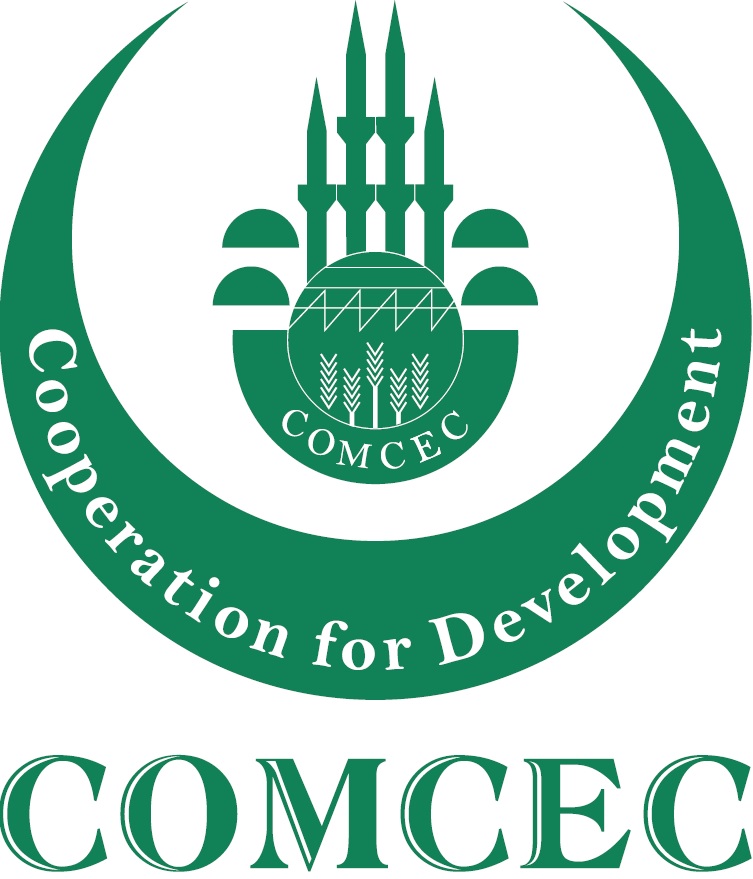 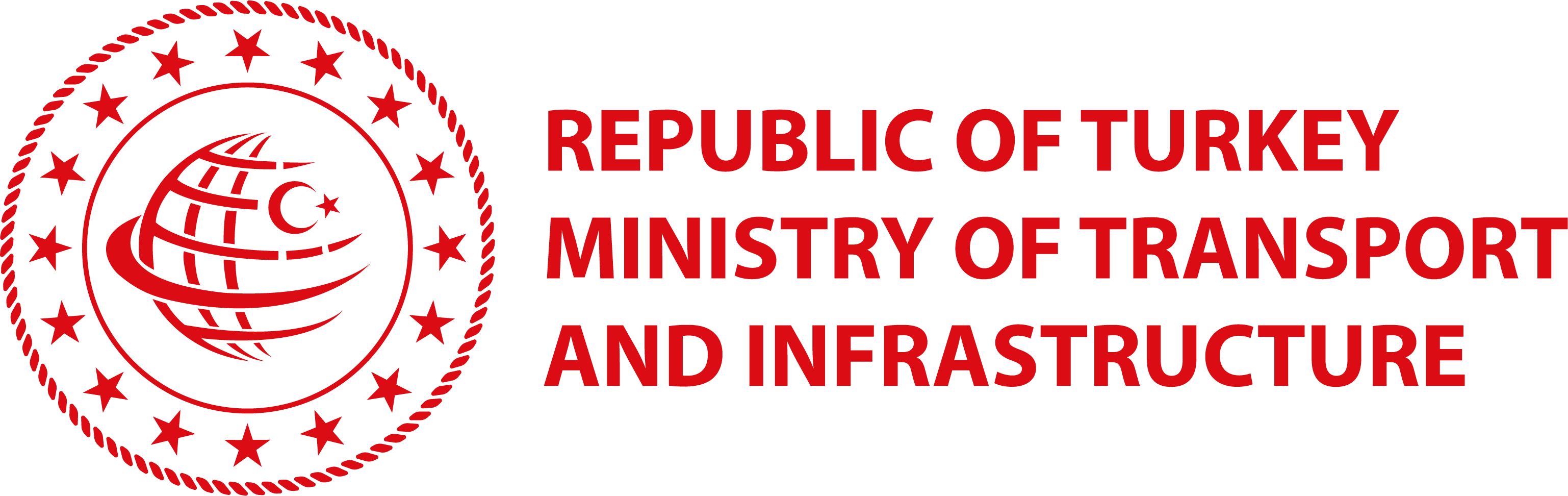 IMO’S ROLES-5

POSITIVE IMPACT:

Main IMO conventions: SOLAS (98% of the world tonnage) , MARPOL (89% of the world tonnage),  STCW (98% of the world tonnage) have a wide range of implementation. Therefore, maritime safety has improved, accident rates, and pollution arsing from ships has decreased. 	
IMO agreements set uniform standards which provide legal certainty for international shipping 


CHALLENGES: Main IMO Conventions are living conventions, and they contain tacit acceptance procedure. This would make implementation and enforcement difficult.
This training is funded under the COMCEC Project Funding
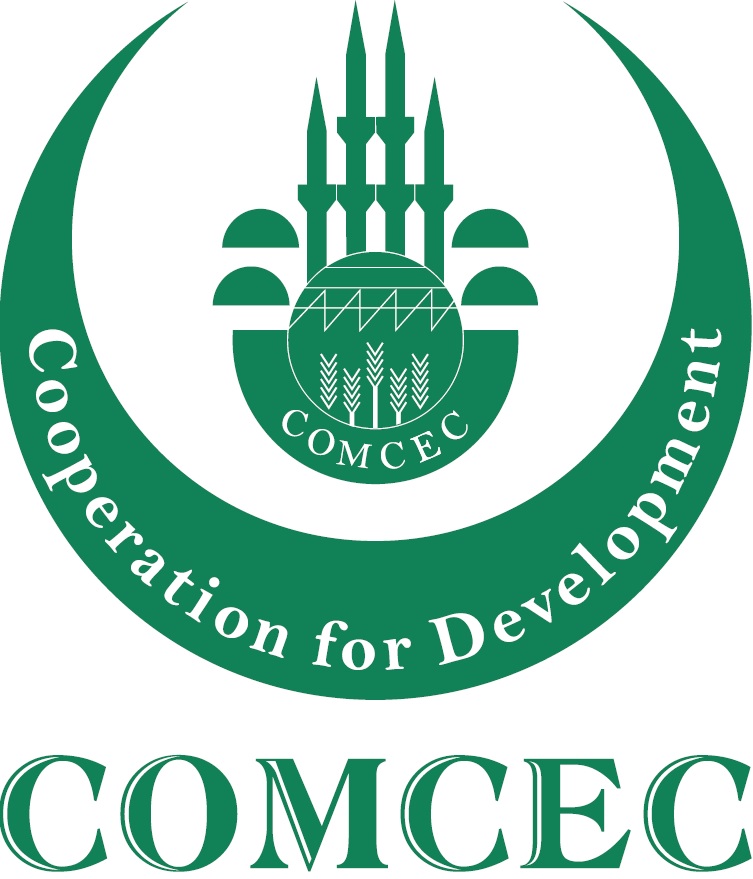 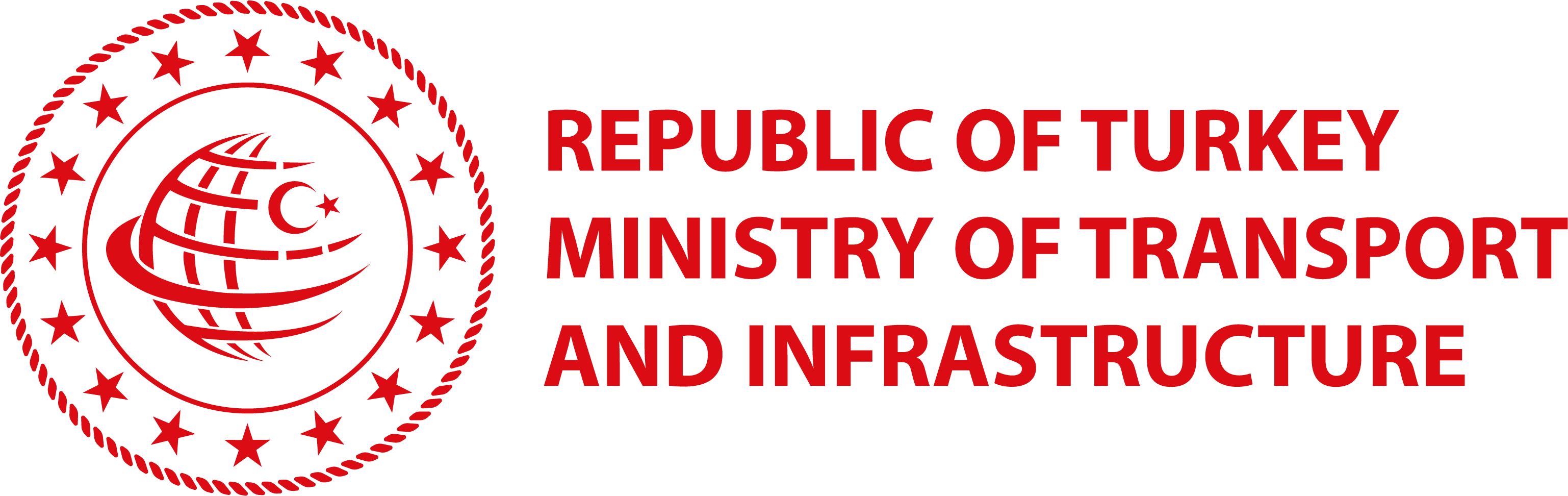 EFFECTS OF IMO’S GOAL-BASED STANDARDS ON THE ENFORCEMENT OF SOLAS CONVENTION
Dr Belma BULUT ŞAHİN, 
Asst. Prof of Maritime Law, Kocaeli University
8 Sep 2021,Wednesday
This training is funded under the COMCEC Project Funding
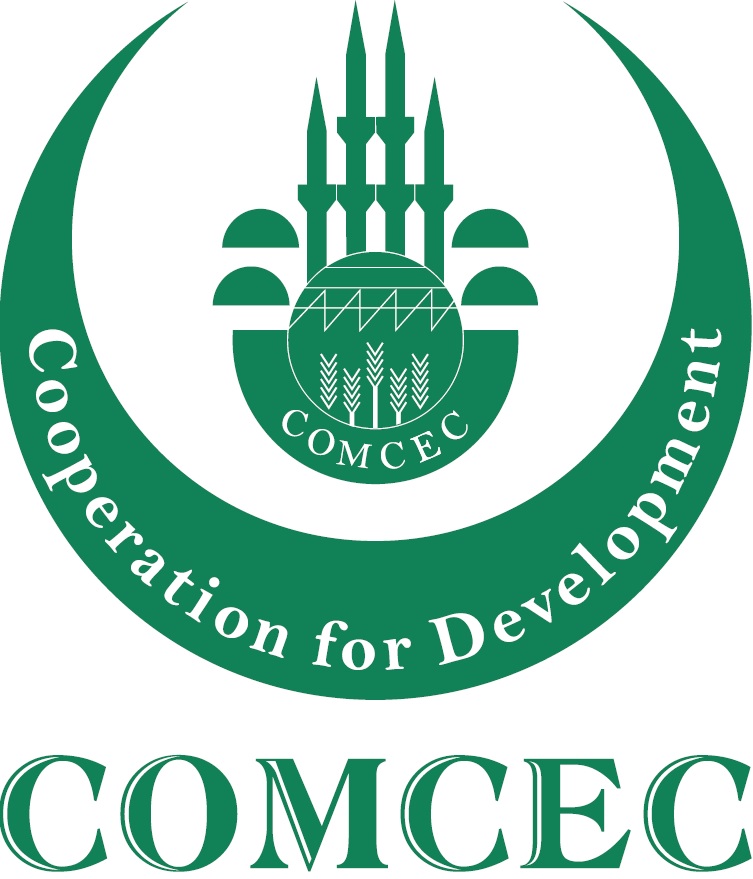 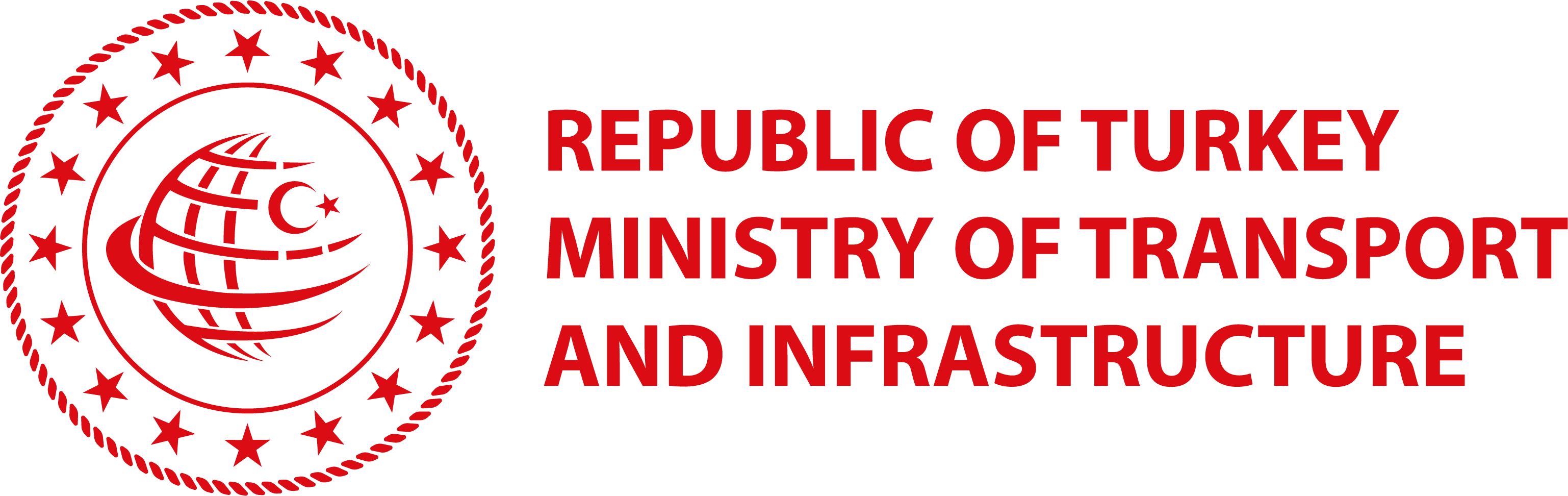 OUTLINES

Concept of Goal-Based Standards (GBS)

Basic Principles of GBS

Pros and Cons 

Effects on SOLAS Convention
This training is funded under the COMCEC Project Funding
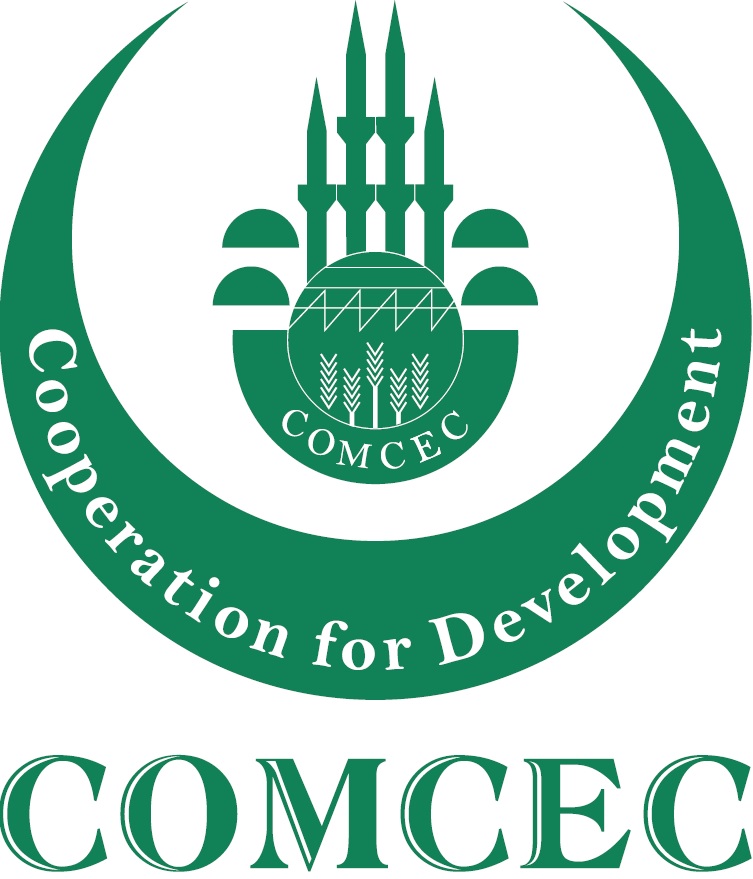 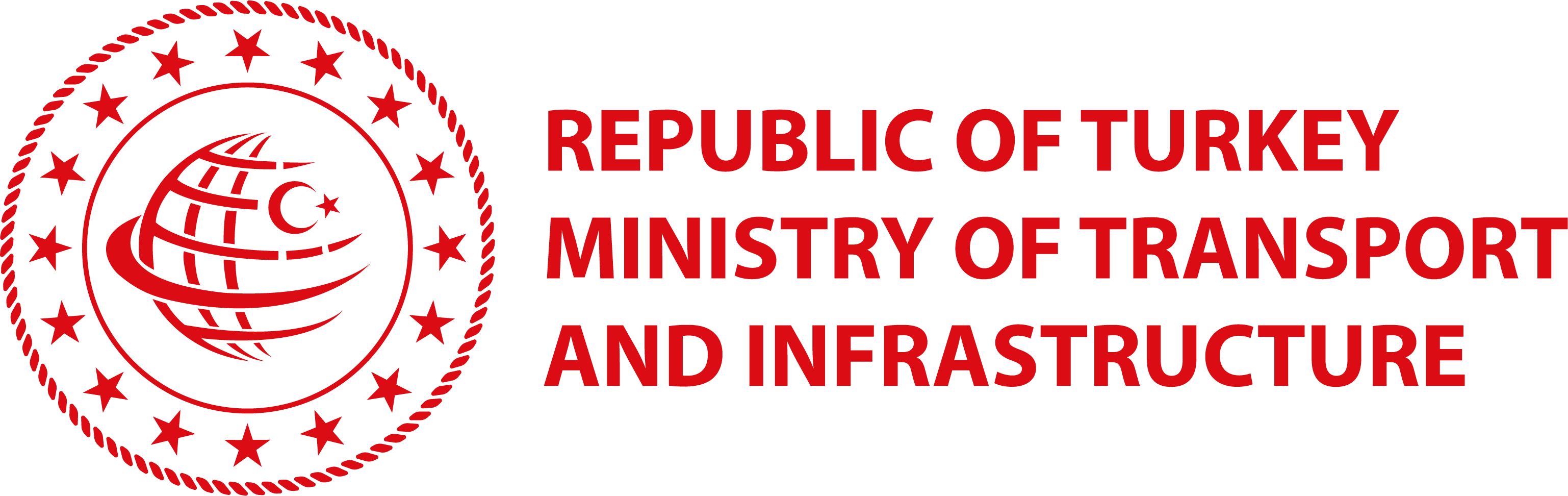 CONCEPT OF GOAL-BASED STANDARDS (GBS)-1

GBS means what to achieve rather than how to achieve
GBS sets goals and allows applying alternative ways to reach those goals


Typical Sample for Prescriptive Standards & GBS:

You shall install a one-meter-high rail at the edge of the cliff 

People shall be prevented from falling over the edge of the cliff
This training is funded under the COMCEC Project Funding
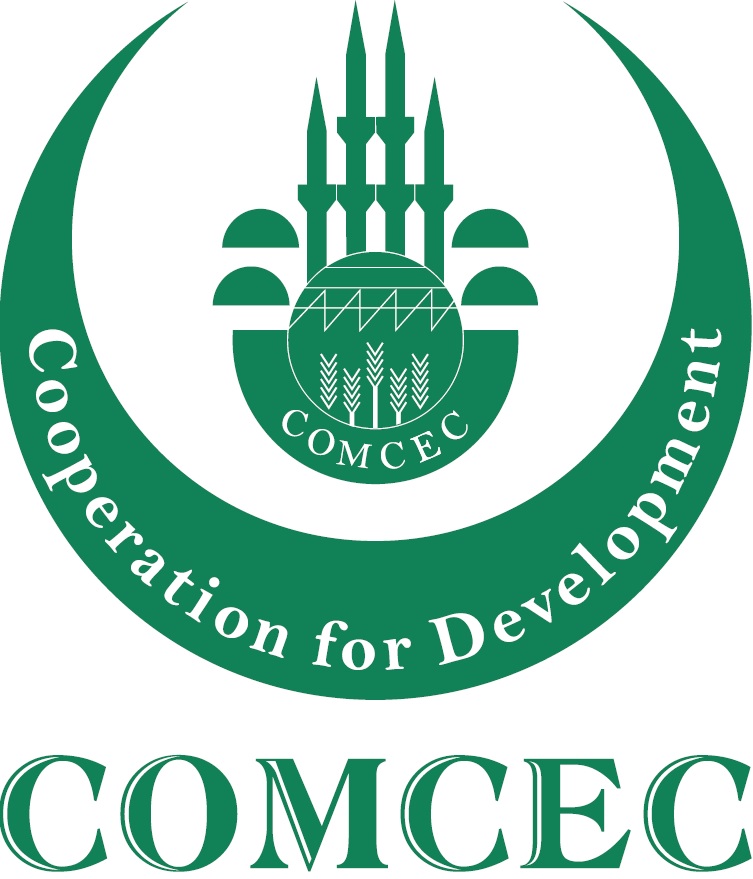 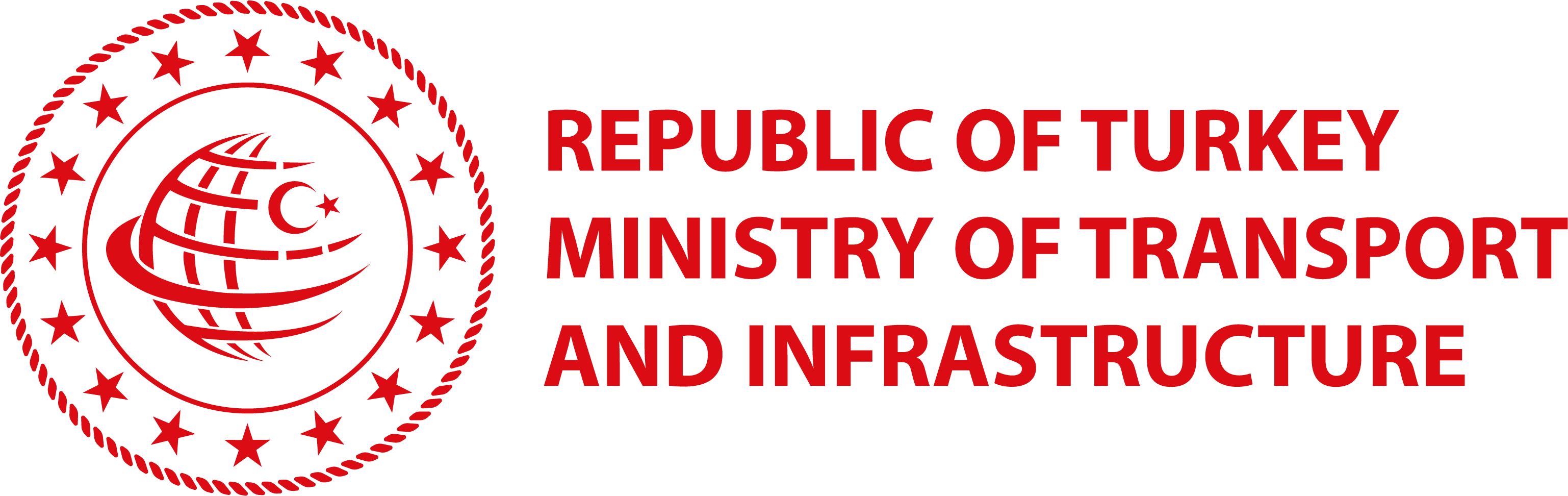 CONCEPT OF GOAL-BASED STANDARDS (GBS)-2


IMO C 89/12/1, IMO strategic plan, Council 89th session. (2002) = Proposal after Erika and Prestige ship disasters  


GBS was introduced with the aim of removing any possible competition between classification societies by giving a greater role to IMO in determining the fundamental standards to which new ships are built
This training is funded under the COMCEC Project Funding
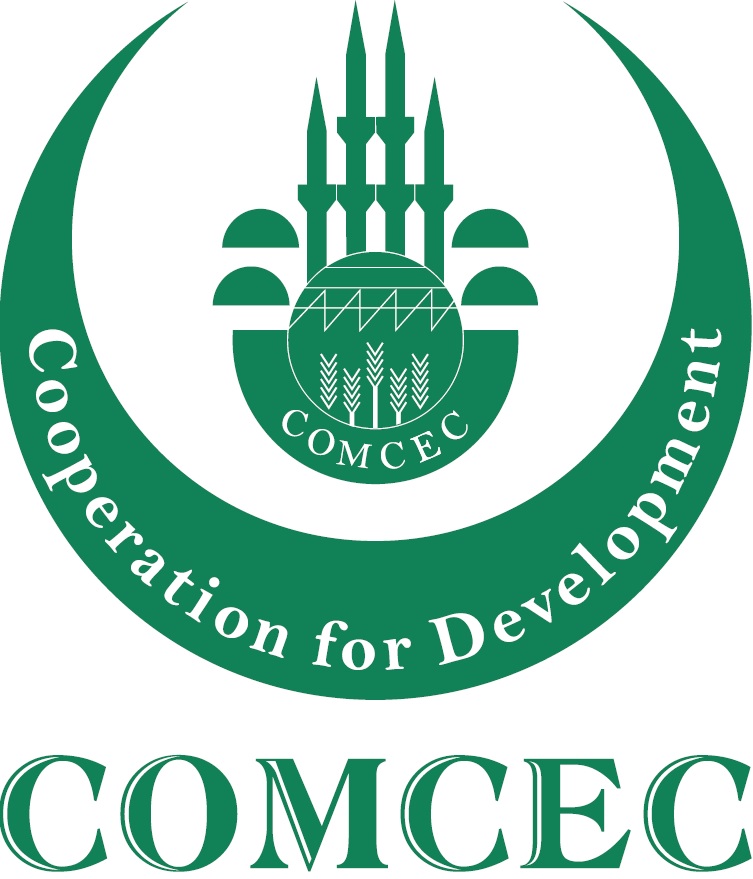 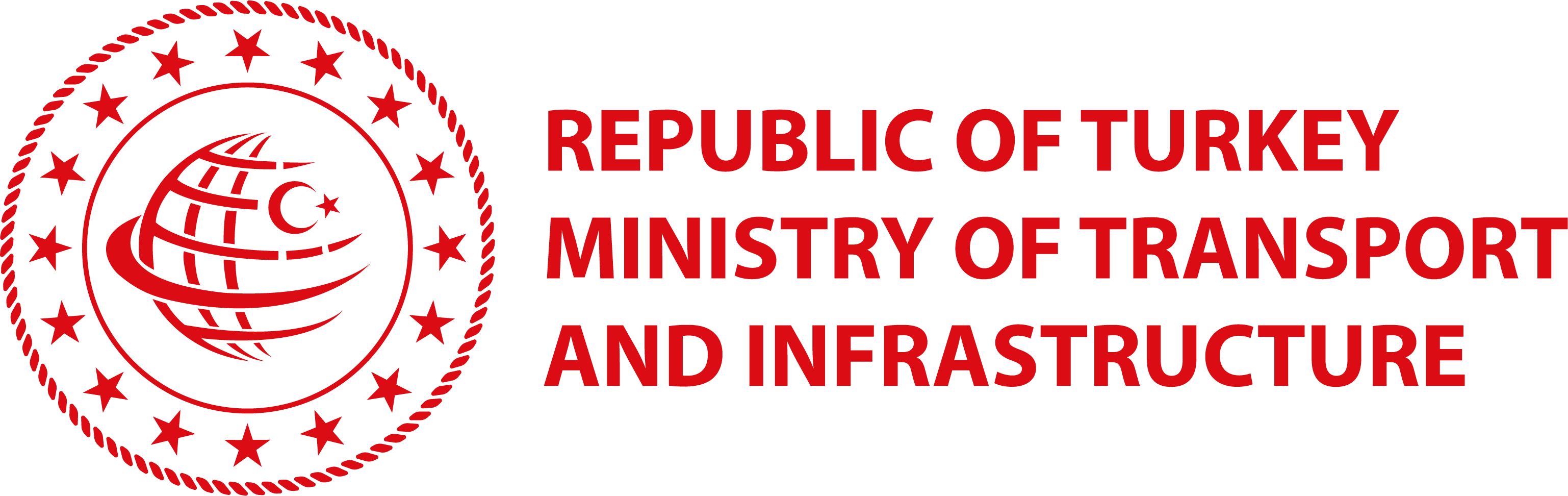 BASIC PRINCIPLES OF GBS-1


All Goal-Based Standards must be:

- Broad, over-arching safety, security and environmental standards

- Clear, demonstrable, verifiable, long-standing, implementable and achievable 

- Specific enough in order not to be open to different interpretations 

- Class societies, administrations, IMO and other recognised organisation applies the required level that needs to be achieved
This training is funded under the COMCEC Project Funding
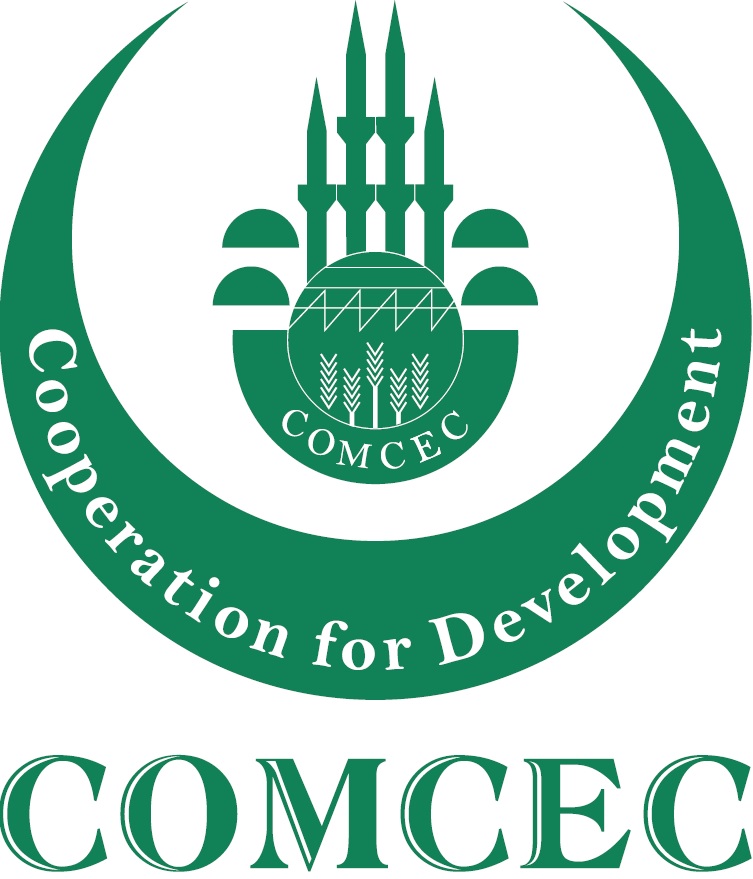 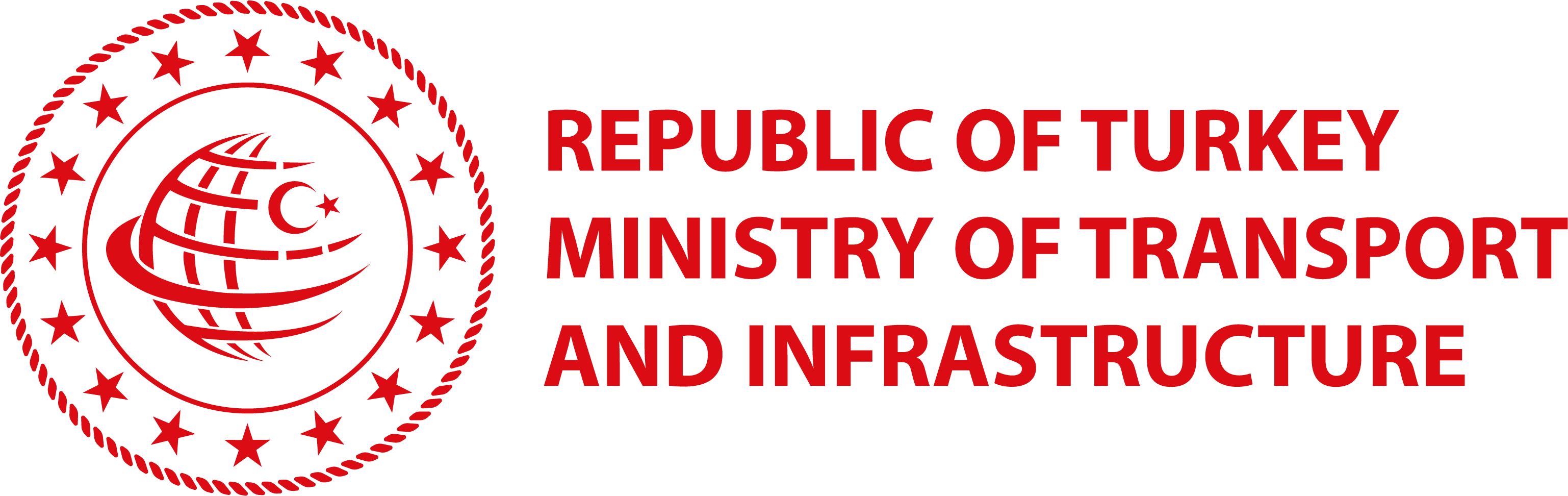 BASIC PRINCIPLES OF GBS-2
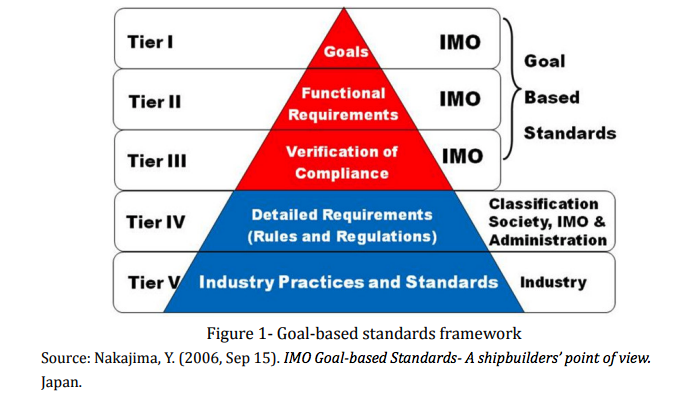 This training is funded under the COMCEC Project Funding
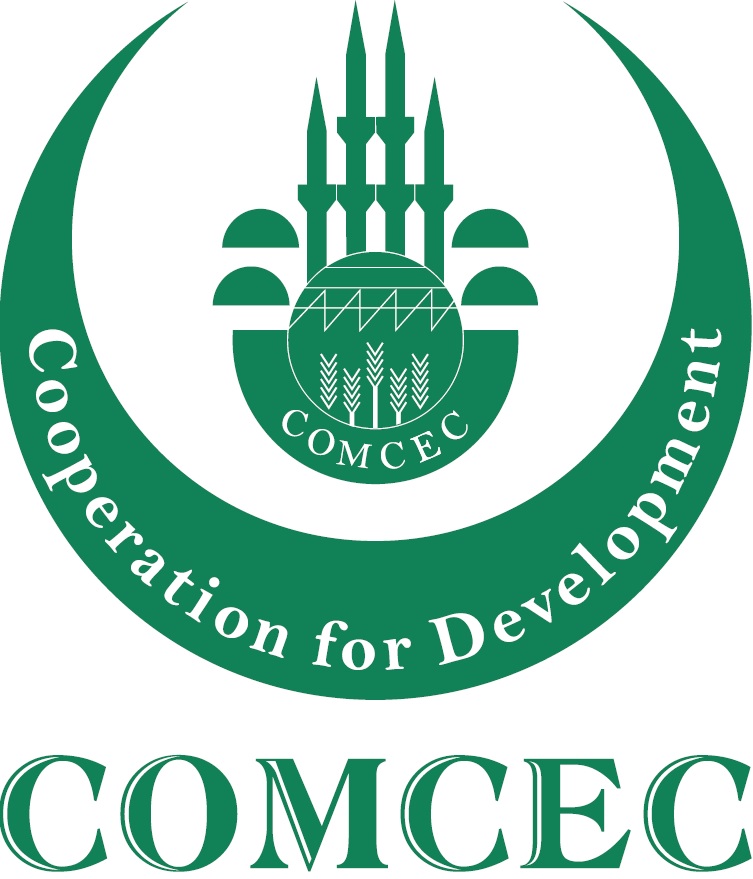 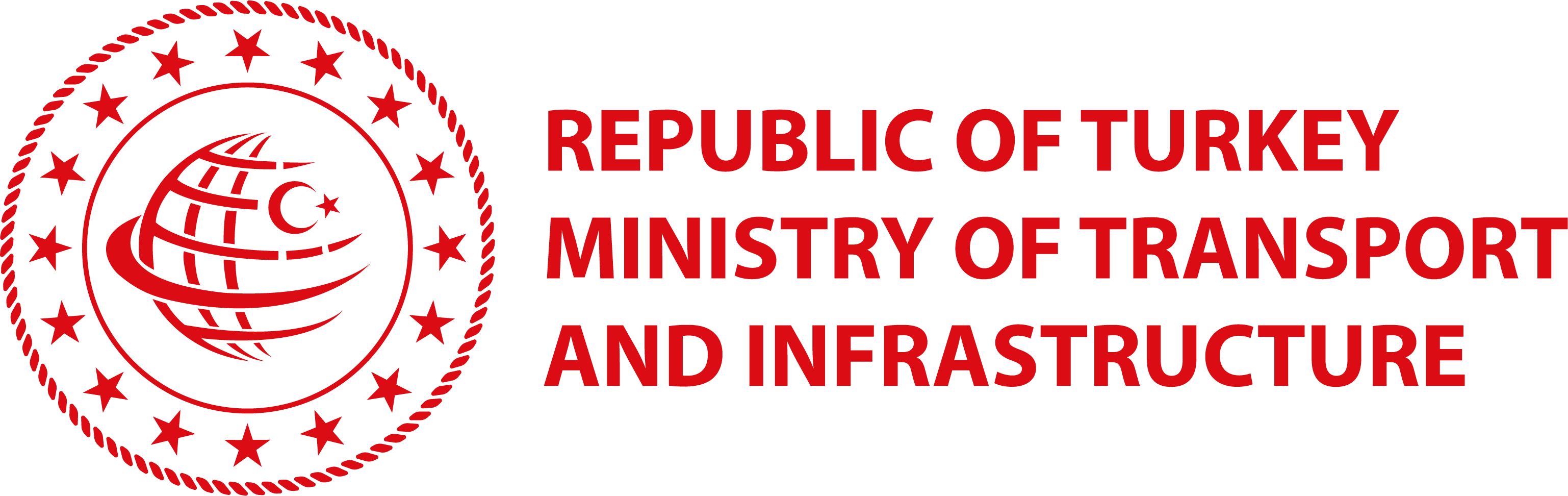 PROS & CONS


+ IMO should play a larger role 


+ GBS provides a holistic, flexible, and proactive approach


+ GBS provides technical transparency 


- Not as clear as prescriptive regulations, could be implicit.
This training is funded under the COMCEC Project Funding
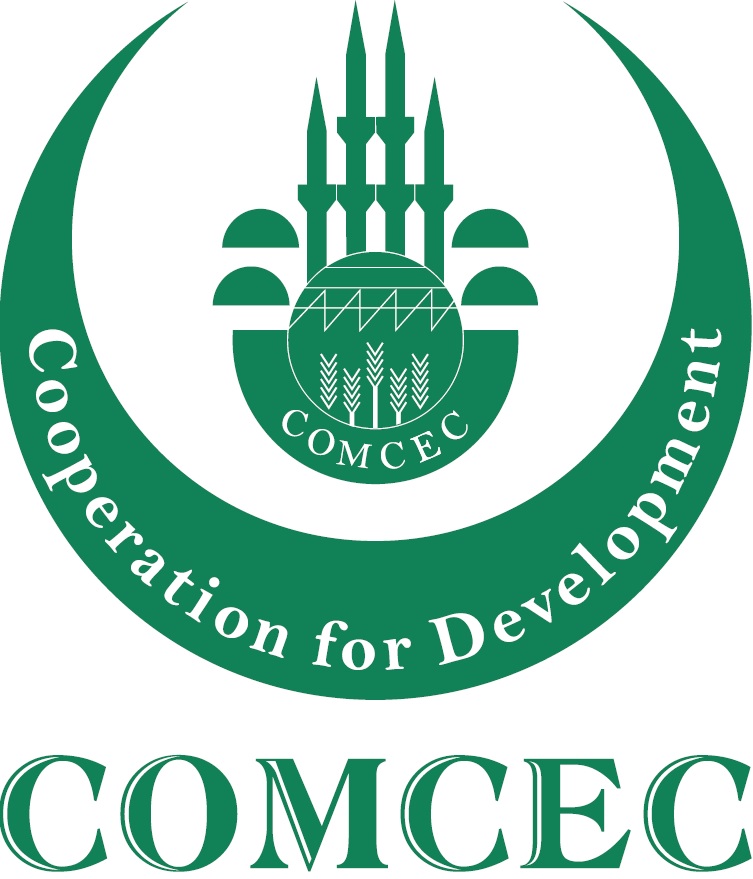 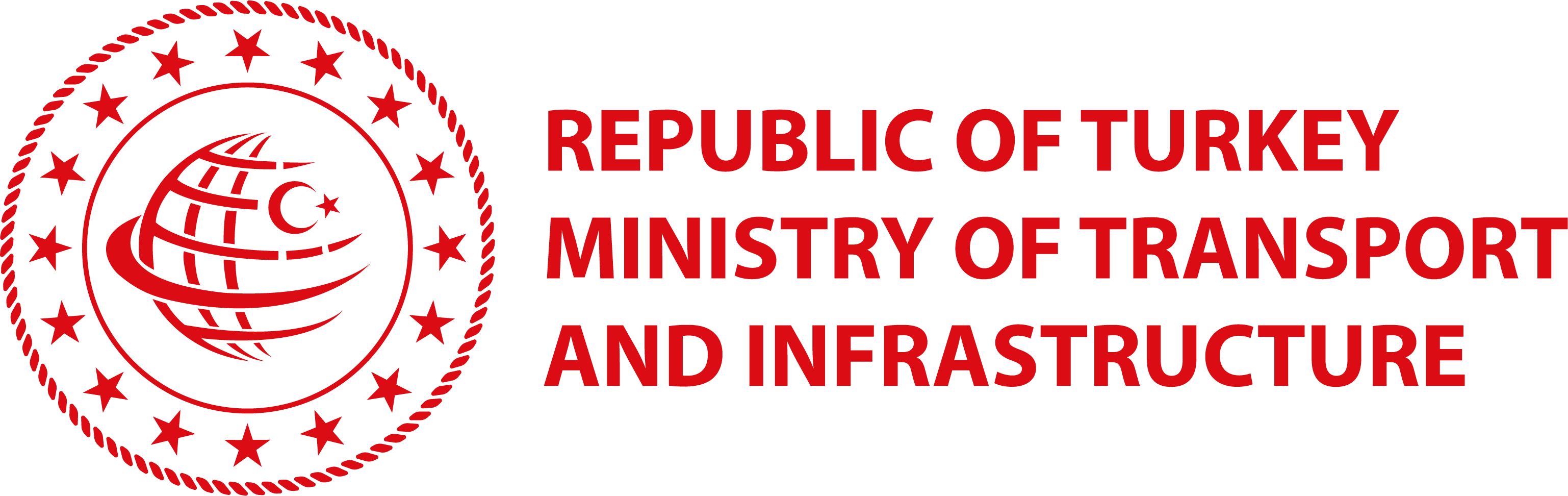 EFFECTS ON SOLAS CONVENTION-1

SOLAS Convention contains rules adopted on the basis of GBS method

Resolution MSC 287(87) adopted on 20 May 2010- Adoption of the International Goal-Based Ship Construction Standards  for Bulk Carriers and Oil Tankers 

Tier I goals set in SOLAS Chapter II-1. Reg. 3-10 : Ships shall be designed and constructed for a specified design life to be safe and environmentally friendly, when properly operated and maintained under the specified operating and environmental conditions, in intact and specified damage conditions, throughout their life.
This training is funded under the COMCEC Project Funding
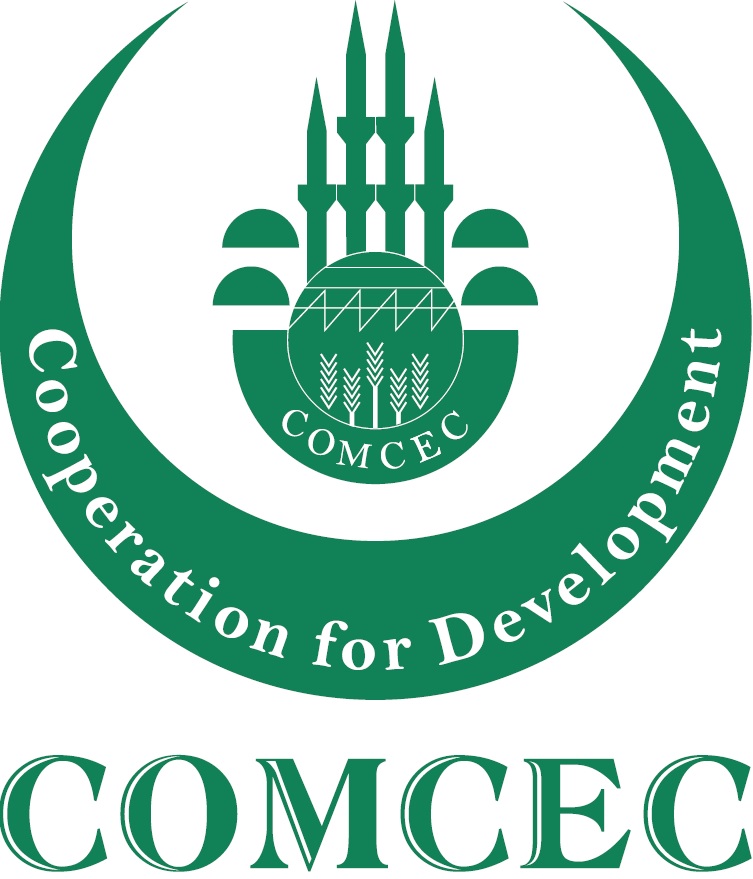 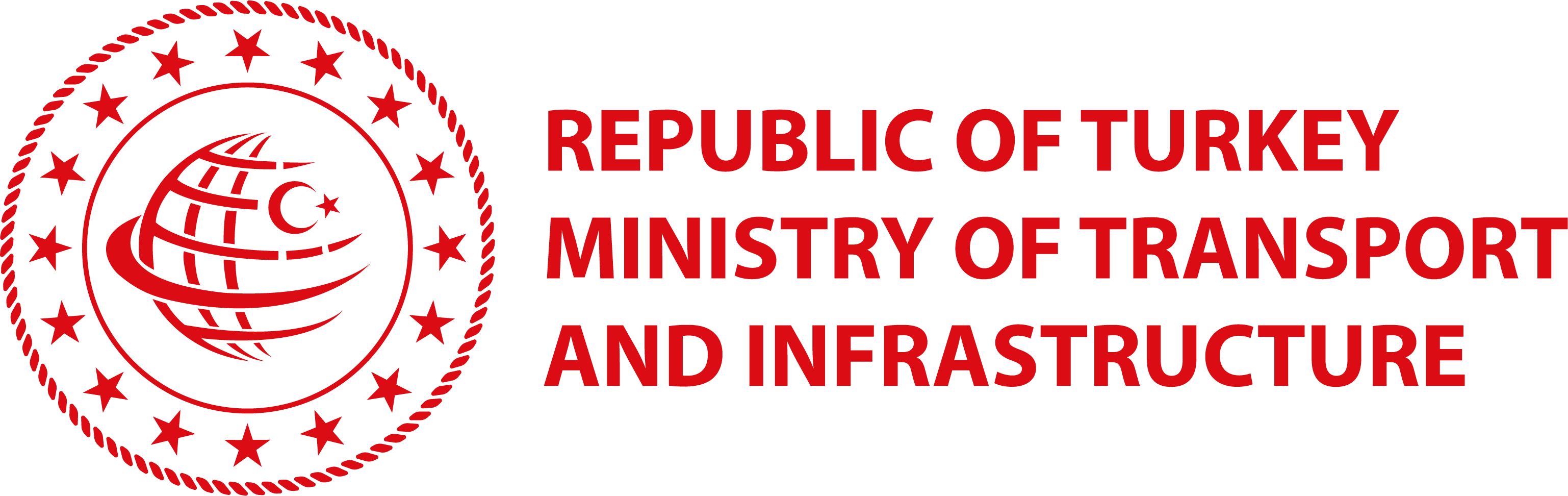 EFFECTS ON SOLAS CONVENTION-2

Resolution provides 15 aspects of functional requirements as indicated in Tier II of GBS:

DESIGN >>Design life, Environmental conditions, Structural strength, Fatigue life, Residual strength, Protection against corrosion, Structural redundancy, Watertight and weathertight integrity, Human element considerations, Design transparency 

CONSTRUCTION>> Construction quality procedure, survey during construction

IN-SERVICE CONSIDERATIONS>> Survey and maintenance, Structural accessibility

RECYCLING CONSIDERATIONS>> Recycling
This training is funded under the COMCEC Project Funding
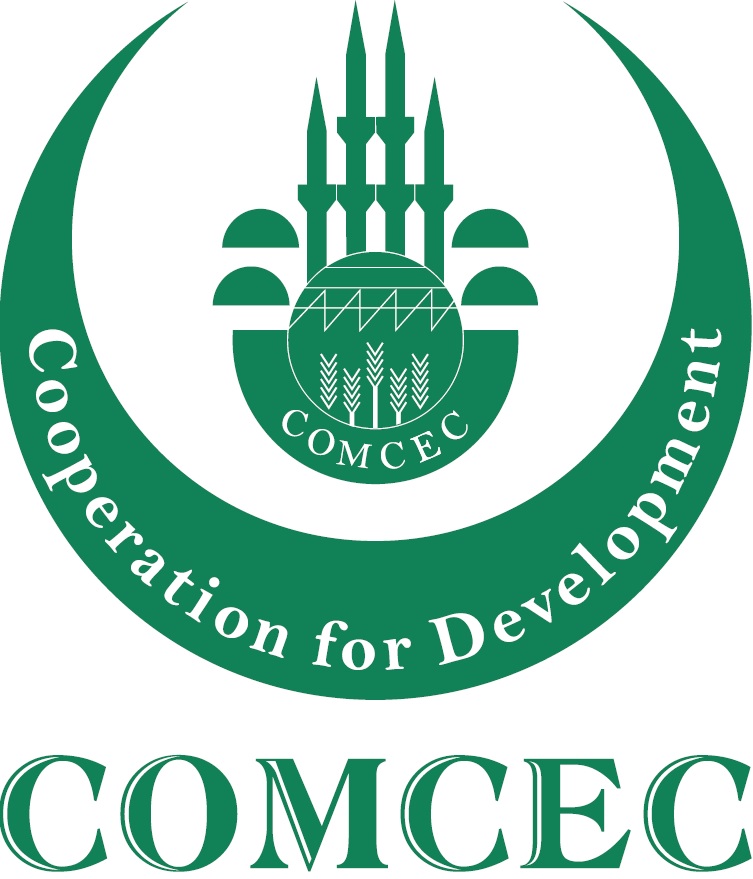 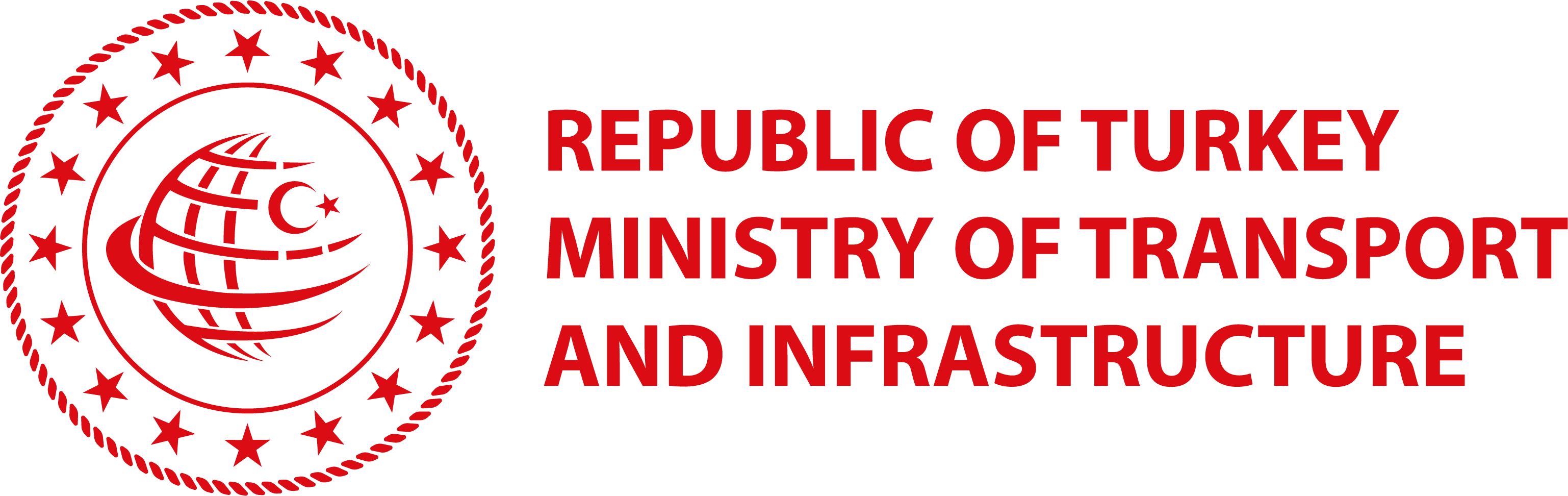 EFFECTS ON SOLAS CONVENTION-3

Tier III- Verification 

Based on the guidelines developed by the IMO, functional requirements shall be verified. Final decision on verification is made by MSC. 

Once the rules for the design and construction of bulk carrier and oil tankers of an Administration or recognized organization have been verified, this conformity shall be considered to remain in effect for rule changes.
This training is funded under the COMCEC Project Funding